Тема:  Война за независимость в США
1775  -  1783  гг.
Повод к началу войны. Первый Конгресс
Второй Континентальный Конгресс
Воюющие стороны
Победы колонистов
Система государственного устройства
Тестирование
Электронные ресурсы
Словарь терминов 
Война за независимость в картинах Дона Трояни
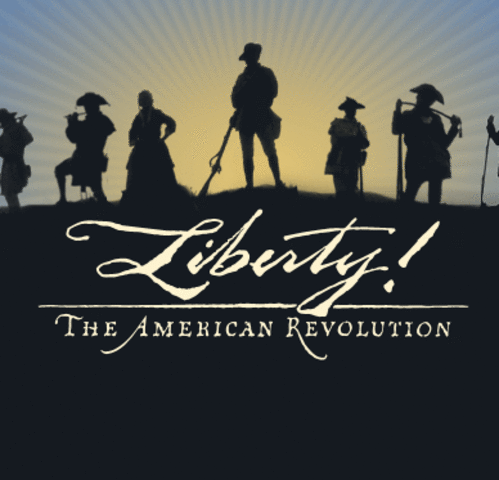 Автор: Королевская Наталья Викторовна,
преподаватель истории и обществознания.
Ставрополь
ФГКОУ Ставропольское президентское кадетское училище
История нового времени
7 класс
1
Цель урока: изучить процесс образования независимого государства -
 Соединенных Штатов Америки во второй половине 18 века
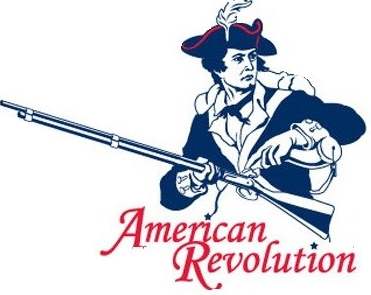 История нового времени
7 класс
2
ХРОНОГРАФ
Восстание Емельяна Пугачева
Правление короля Франции Людовика XVI
Начало промышленного переворота в Англии
Правление императрицы Екатерины II
1760-1782
1762-1796
1773-1775
1774-1792
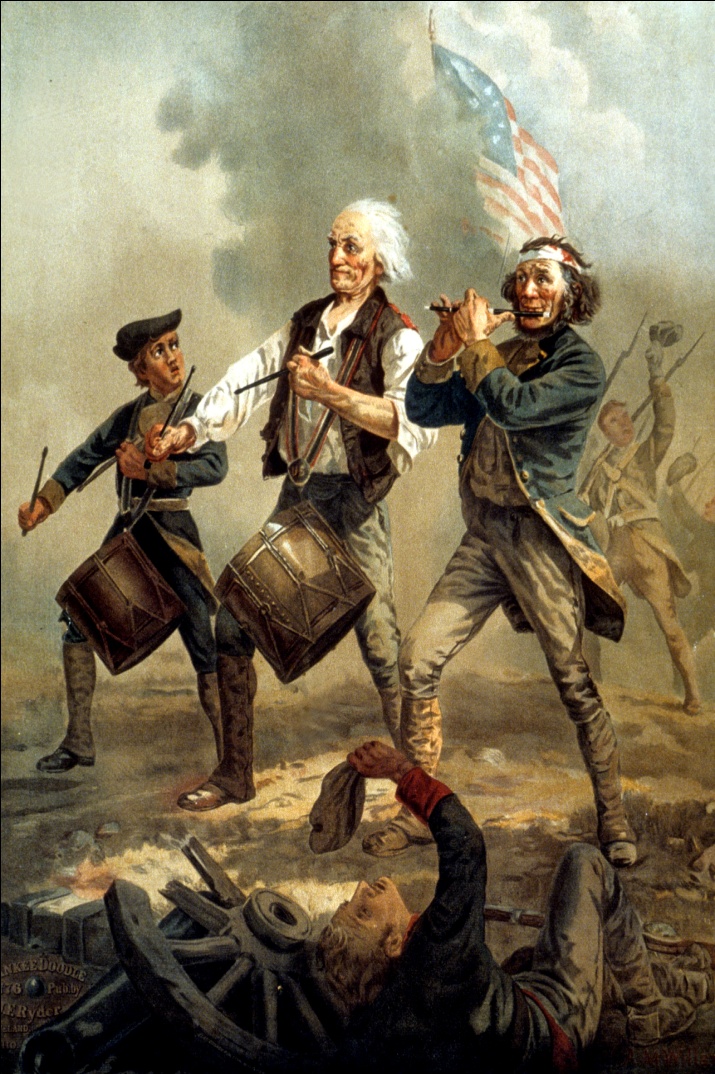 История нового времени
7 класс
3
События 1775 – 1783 гг.
Американская революционная война
Американская 
буржуазная революция
Война за независимость Североамериканских колоний
Вопрос: Какое название наиболее точно отражает исторические события данного периода?
7 класс
4
История нового времени
Вопрос: Что стало причиной противостояния 
Североамериканских колоний и Англии?
Отсутствие представительства в английском парламенте
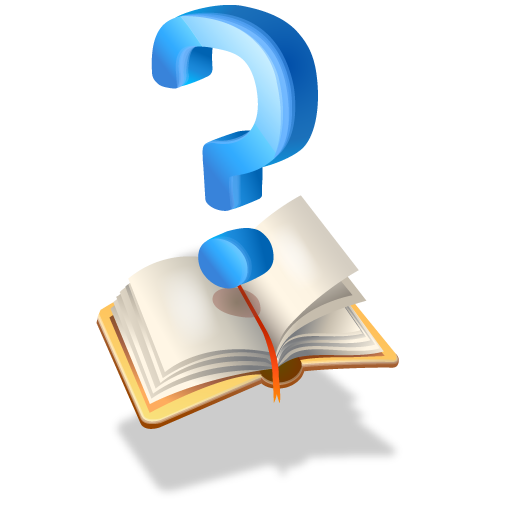 Высокие пошлины на ввозимые в колонии товары
Запрет основывать шерстяные мануфактуры
Запрет исповедовать протестантизм
Запрет переселения за Аллеганские горы
Акт о гербовом сборе. 1765 год
Запрет общаться с  индейцами
7 класс
5
История нового времени
Повод к началу войны
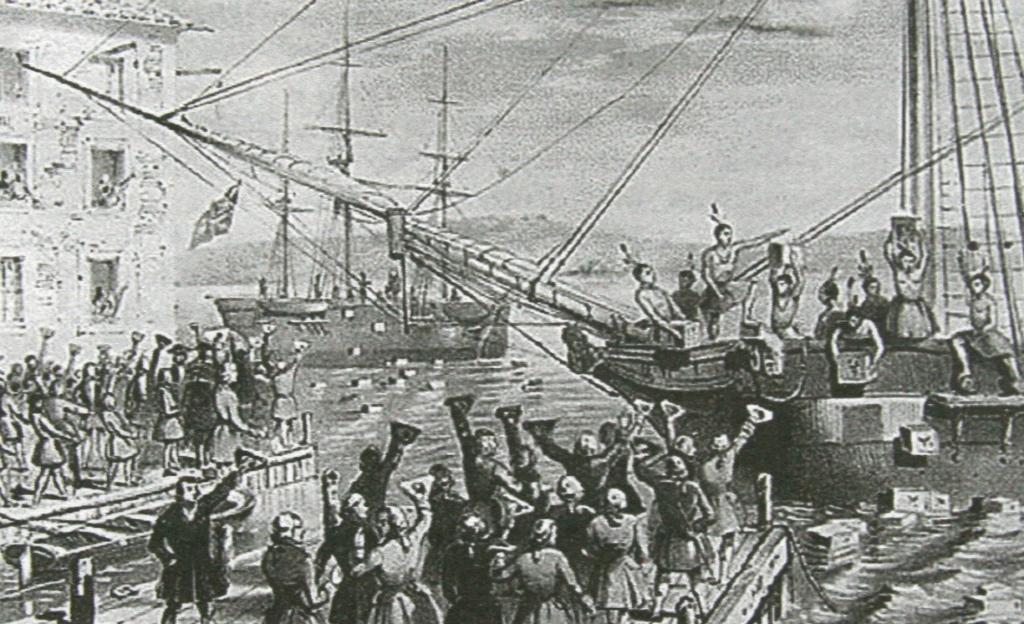 «Бостонское чаепитие». Гравюра 18 века
7 класс
6
История нового времени
Первый 
Конгресс
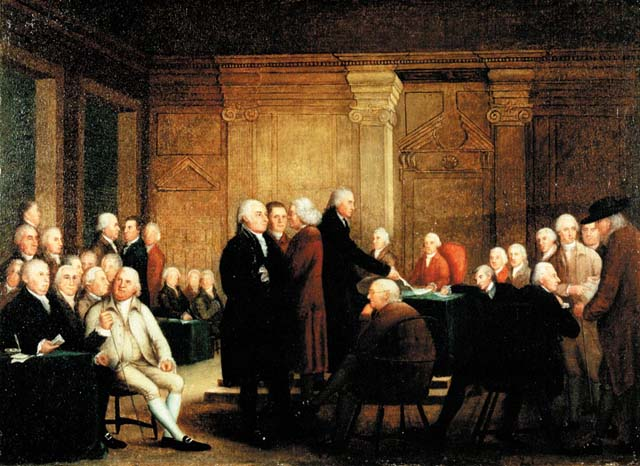 Первый Континентальный Конгресс в Филадельфии. 
26 октября 1774 года принял Декларацию о естественных правах человека
7 класс
7
История нового времени
Начало войны
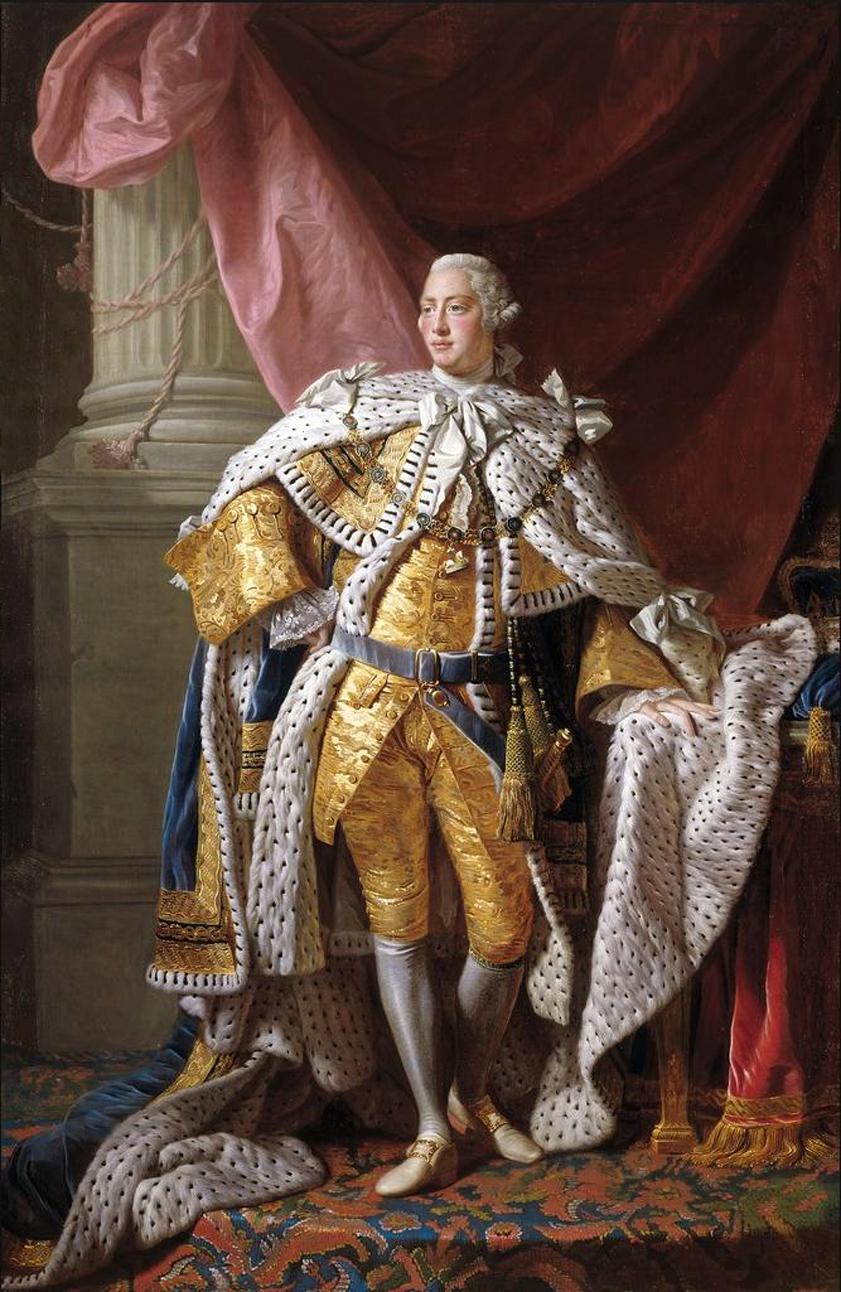 Король Англии Георг  III объявил колонистов мятежниками.

В 1775 году британские войска начали военные действия против колонистов
7 класс
8
История нового времени
Идеология колонистов
Томас Джефферсон:

«Неужели жизнь так дорога, а мир столь желанен, чтобы за них платить цепями и рабством» ?
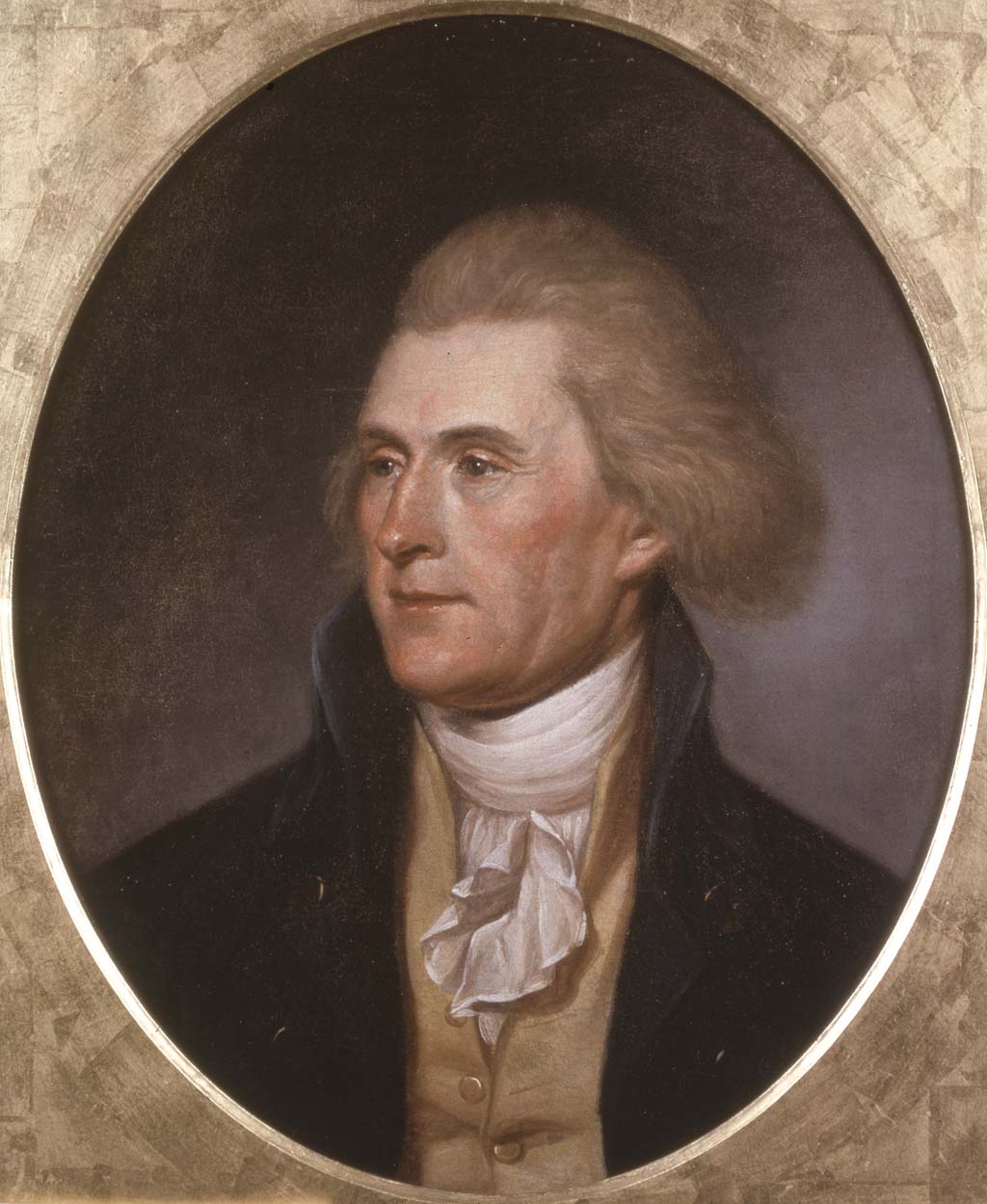 7 класс
9
История нового времени
Первое столкновение
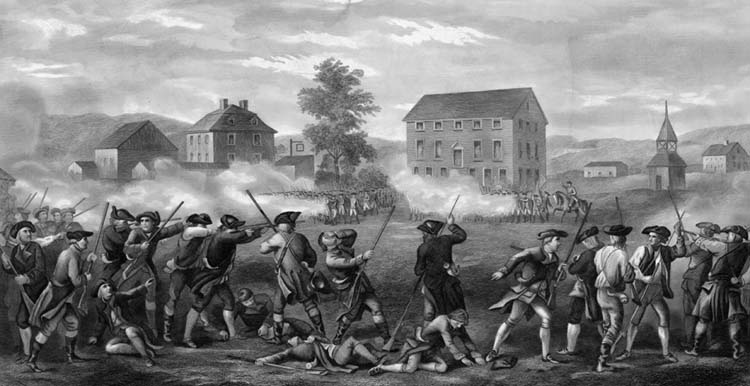 19 апреля 1775 года - первое столкновение колонистов
 и британских солдат в Конкорде (штат Массачусетс)
7 класс
10
История нового времени
Второй Конгресс
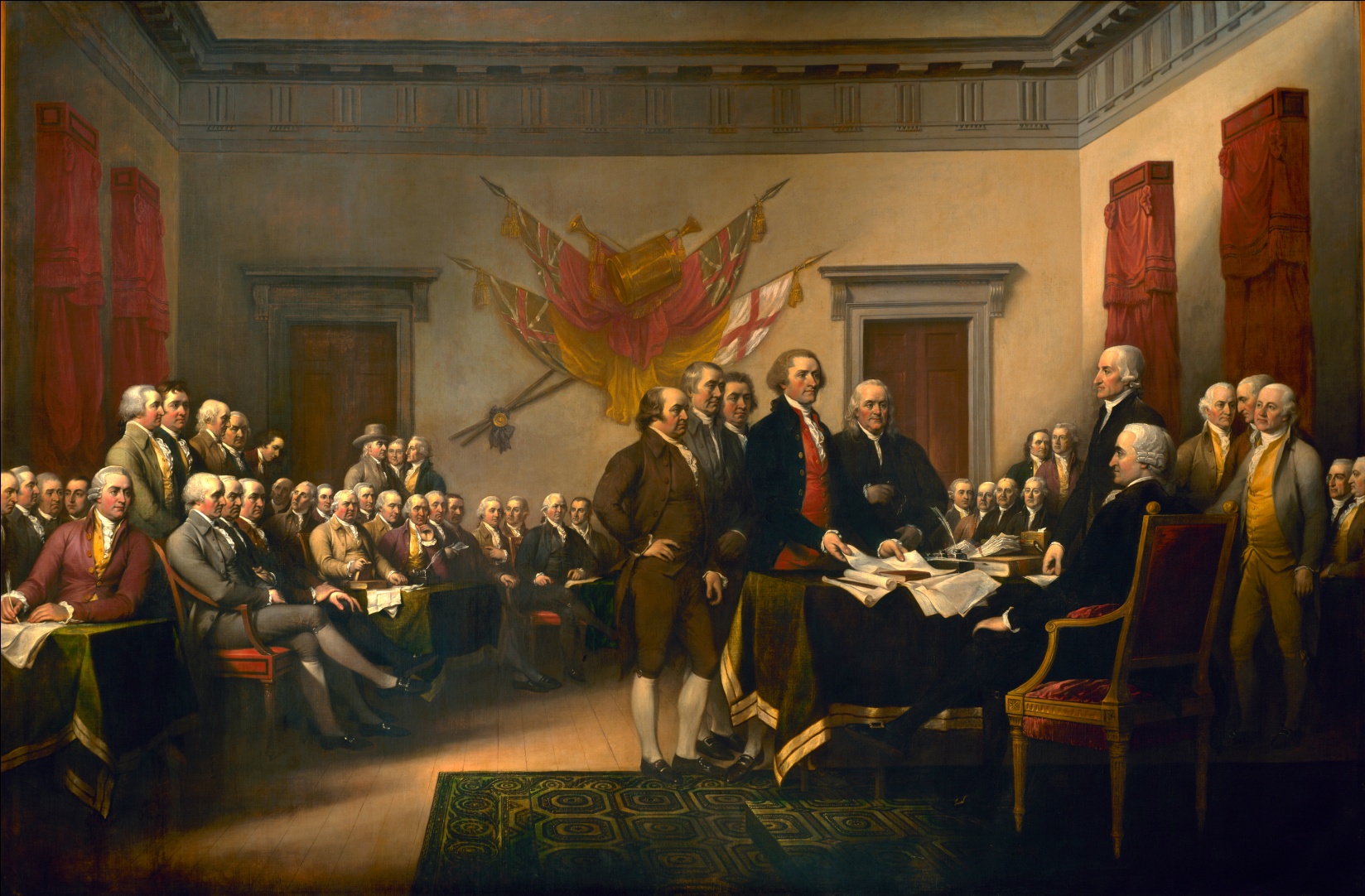 Джон Трумбулл. «Декларация независимости».
Комитет из пяти человек представляет проект
  «Декларации независимости» Второму Континентальному Конгрессу
7 класс
11
История нового времени
Задание: Определи значение мер, принятых решением Второго конгресса, используя предложенные ресурсы. Запиши ответ:
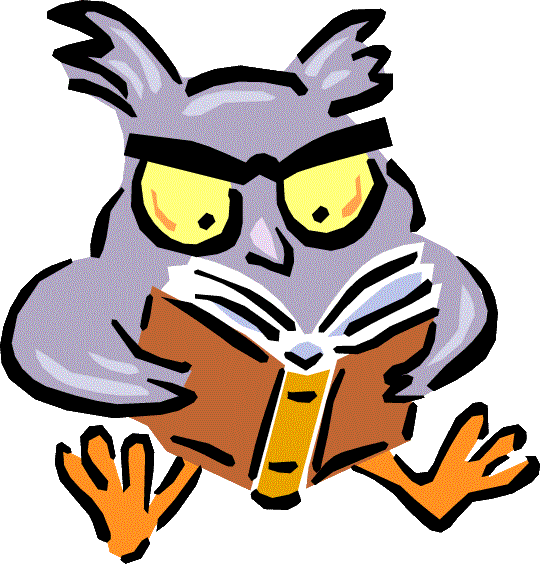 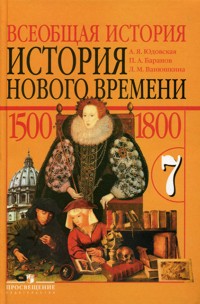 РЕСУРСЫ
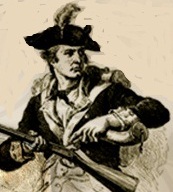 С.210 учебника
Хронология событий
7 класс
12
История нового времени
Второй Континентальный Конгресс

 (10 мая 1775 - 1 марта 1781) - съезд депутатов от 13 американских колоний Великобритании. Решение о созыве второго Континентального конгресса было принято в ходе первого Континентального Конгресса в 1774. В работе второго Континентального Конгресса принимали участие 65 депутатов от всех американских колоний, хотя представители от Джорджии присоединились к Конгрессу только 20 июля. Фактически второй Континентальный конгресс взял на себя роль национального правительства в ходе Войны за независимость США.

Результаты работы Конгресса 

14 июля 1775 года Конгресс принял решение о создании Континентальной армии и назначил Джорджа Вашингтона главнокомандующим американским ополчением.
декабрь 1775 года- Конгресс принял решение о строительстве 13 фрегатов и корветов.
10 мая 1776 года Конгресс издал резолюцию, по которой любой колонии, не имеющей правительства, следовало сформировать таковое.
15 мая 1776 года Конгресс издал преамбулу, в которой предлагалось отказаться от клятвы верности английской короне.
4 июля 1776 года была подписана Декларация Независимости, которая стала самым важным документом, выработанным в ходе работы конгресса. Декларация независимости стала первым документом, в котором колонии именовались, как «Соединенные Штаты Америки».
15 ноября 1777 года были изданы «Статьи Конфедерации», которые стали первым конституционным документом Соединенных Штатов.
1785 году конгресс принял решение, что испанский песо под наименованием "доллар" с десятичным разбиением принимается в качестве национального средства оплаты.  6 июля 1786 года  Континентальный Конгресс объявил доллар официальной денежной единицей США.
7 класс
13
История нового времени
Задание:
 Опишите положение Континентальной армии по картине «Вашингтон и Лафайет посещают солдат»
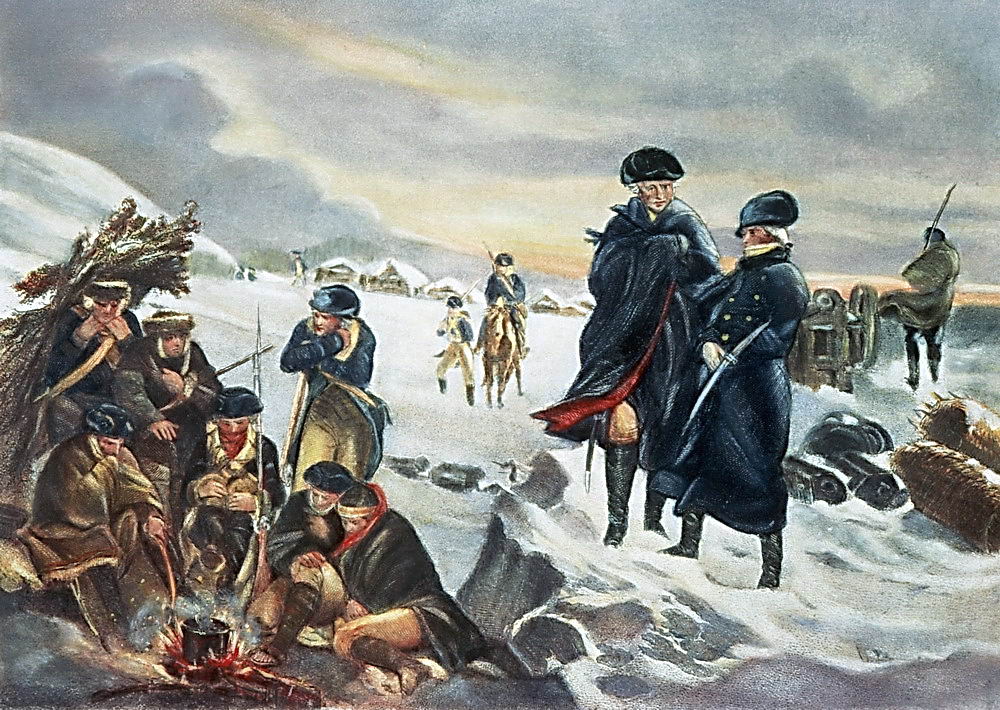 7 класс
14
История нового времени
Маркиз де Лафайет - один из блестящих вождей Великой французской революции - немало сделал для того, чтобы колонии в Америке обрели наконец независимость.Он родился в сентябре 1757 года. 13 июня 1777 года он и несколько его единомышленников высадились в Джорджтауне, штат Южная Каролина. Оттуда они по суше направились в Филадельфию, где  в то время проходил Континентальный конгресс, фактический высший орган власти в стране. 
             Конгресс присвоил Лафайету звание генерал-майора.В первый раз Лафайет понюхал пороху в битве под Брандивайн, где был ранен в ногу. Затем он прошел через муки и тяготы зимовки в Валли-Фордж и сыграл заметную роль в битве при Манмауф.Затем Лафайет вернулся во Францию и добился того, чтобы шесть тысяч французских солдат были посланы в Новый Свет, на помощь американцам в их борьбе за независимость против англичан. Вместе с французскими солдатами Лафайет возвратился в Америку. О своем прибытии он доложил лично Джорджу Вашингтону.
       Вашингтон доверил Лафайету оборону Вирджинии от английских войск. Американцам под началом французского маркиза удалось даже окружить английскую армию под командованием лорда Корнуоллиса.     Английский главнокомандующий поклялся схватить «мальчишку». А Лафайет, как бы в ответ на эту угрозу, не упустил случая и присутствовал 19 октября 1781 года в Йорк-тауне, где Корнуоллис капитулировал. Теперь, когда вопрос независимости американских колоний стал уже делом решенным, Лафайет смог вернуться во Францию. Ему исполнилось 24 года.
          Когда 20 мая 1834 года Лафайет умер во Франции, в этот день в Соединенных Штатах все флаги были приспущены. В армии траур продолжался целых шесть месяцев, как после смерти первого американского президента Джорджа Вашингтона.
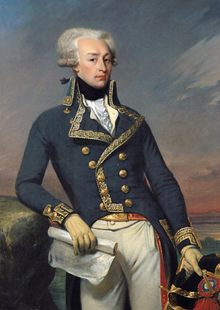 Маркиз де Лафайет
7 класс
15
История нового времени
Армия Конгресса
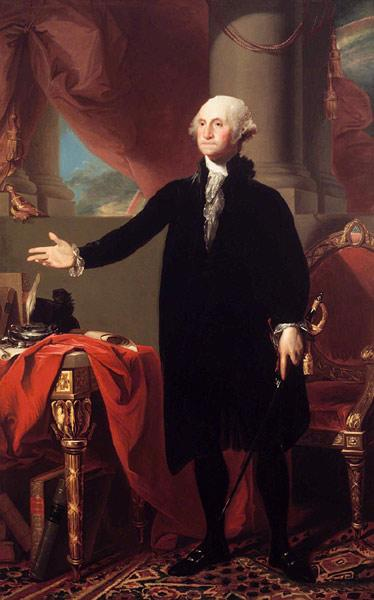 Джордж Вашингтон – 
главнокомандующий армией
Континентального Конгресса
7 класс
16
История нового времени
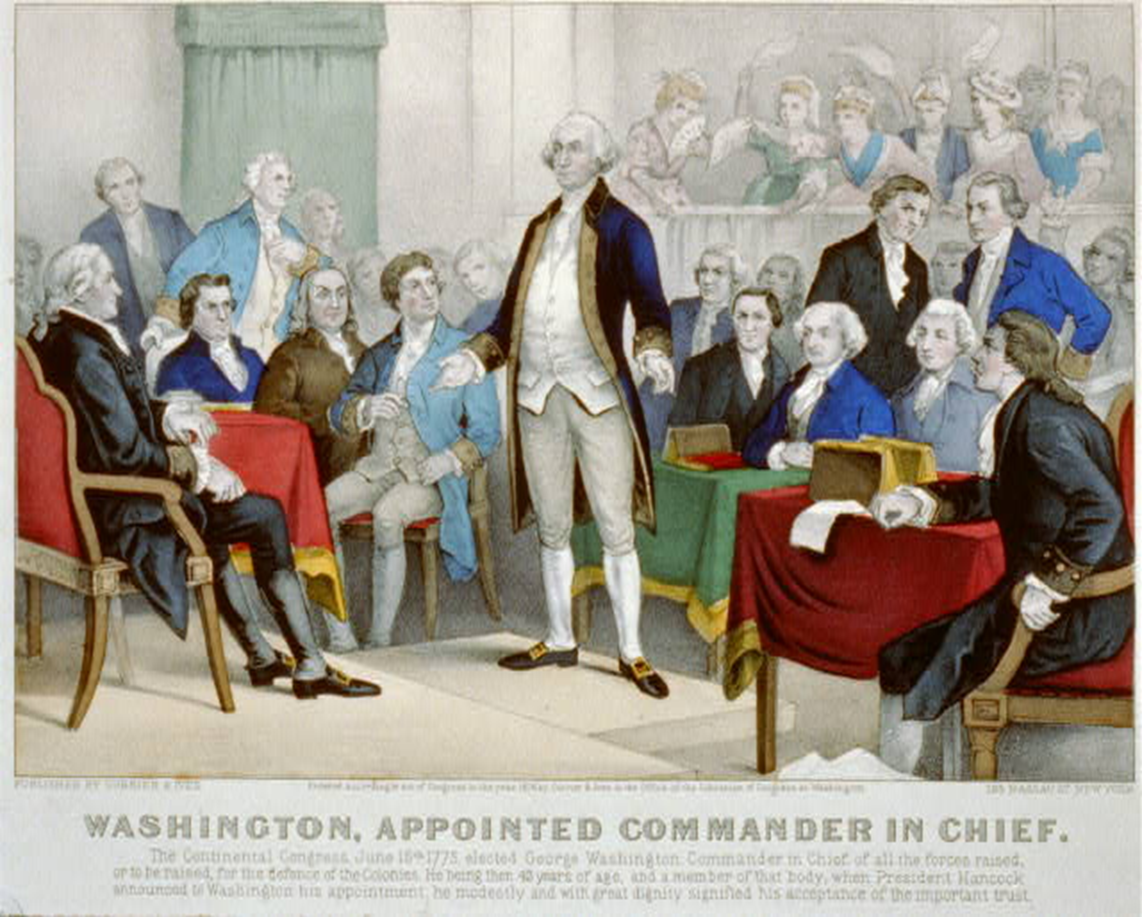 Континентальный Конгресс назначает Вашингтона главнокомандующим
7 класс
17
История нового времени
Успешная 
дипломатия
Успешная дипломатия Бенджамина Франклина привела к союзу с Францией, которая направила в берегам США эскадру адмирала Ж.Эстена.

Помощь Америке стали оказывать Испания и Голландия
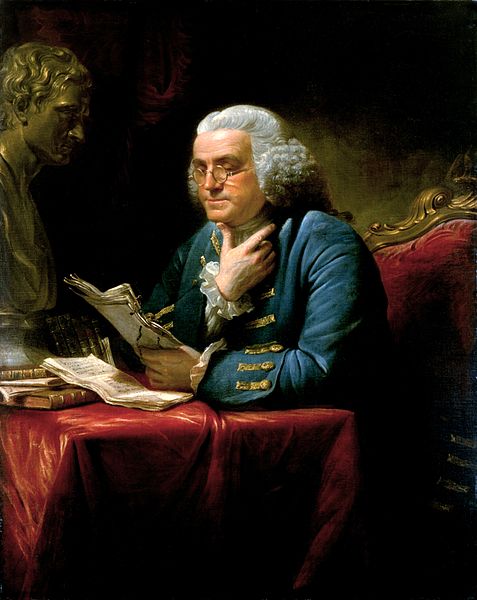 7 класс
18
История нового времени
Боевые действия
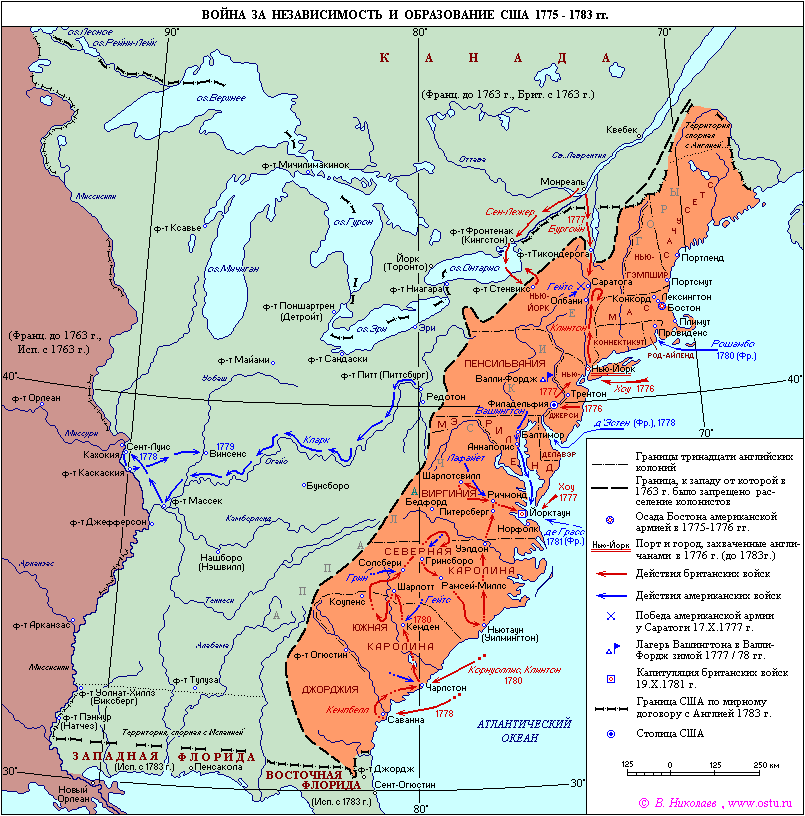 7 класс
19
История нового времени
Воюющие стороны
Тринадцать колоний
 (с 1776 года - США)
(патриоты)
 Франция
Испания
Голландия
Индейские племена
Британская
 империя
(лоялисты)
Немецкие княжества
Индейские племена
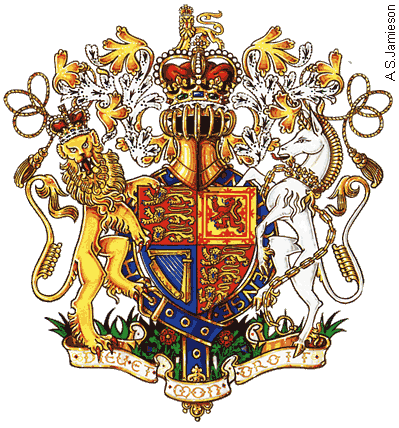 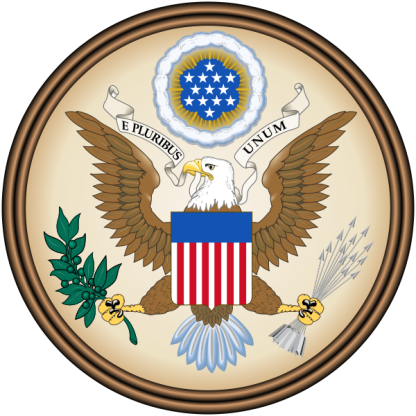 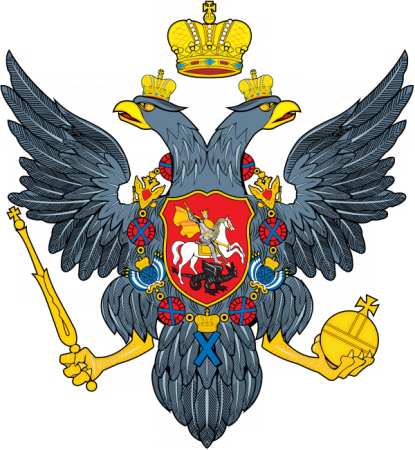 Российская империя объявила
 «вооруженный нейтралитет», 
объективно направленный против Англии
7 класс
20
История нового времени
Колониальная армия
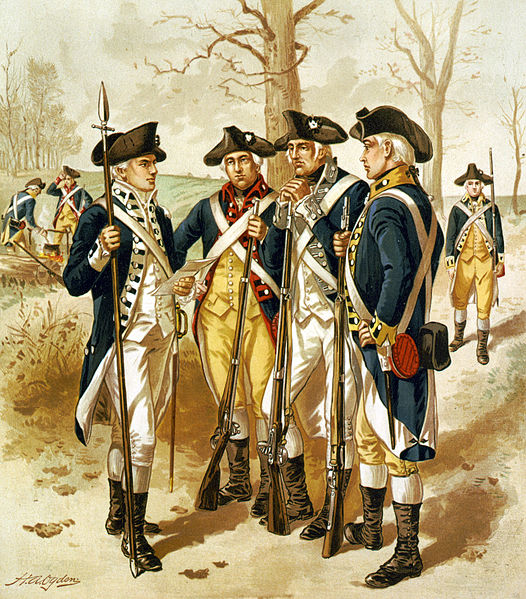 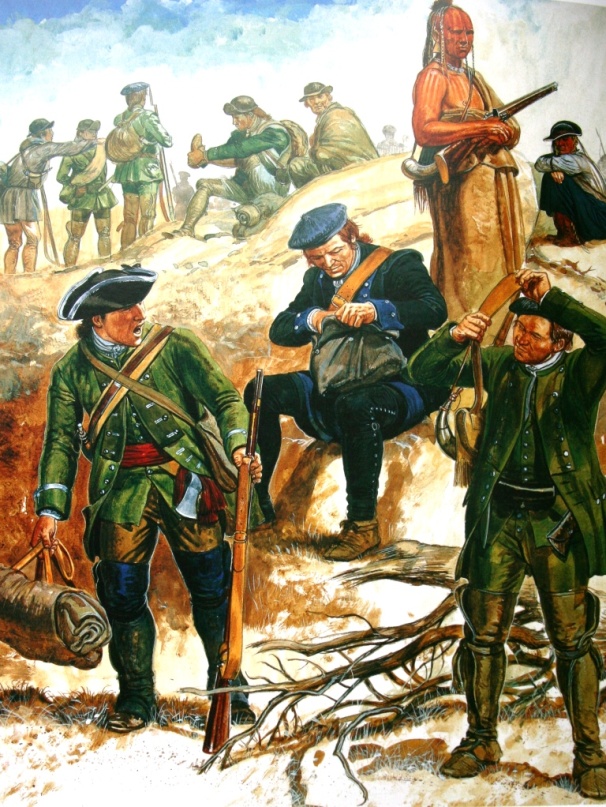 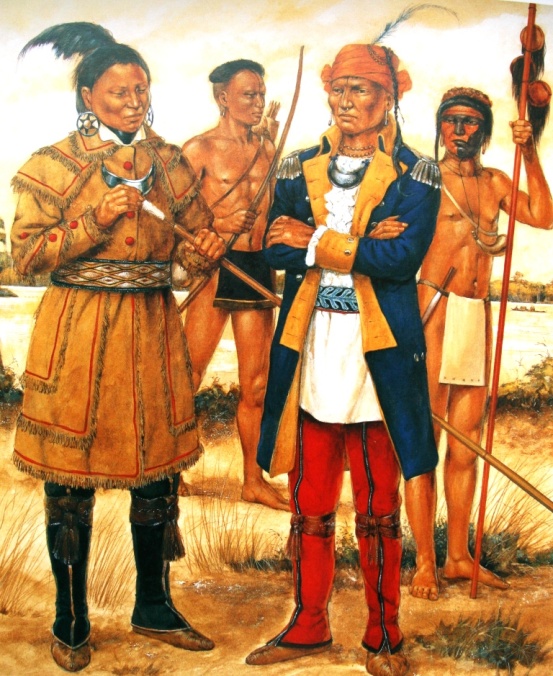 7 класс
21
История нового времени
Колониальная армия
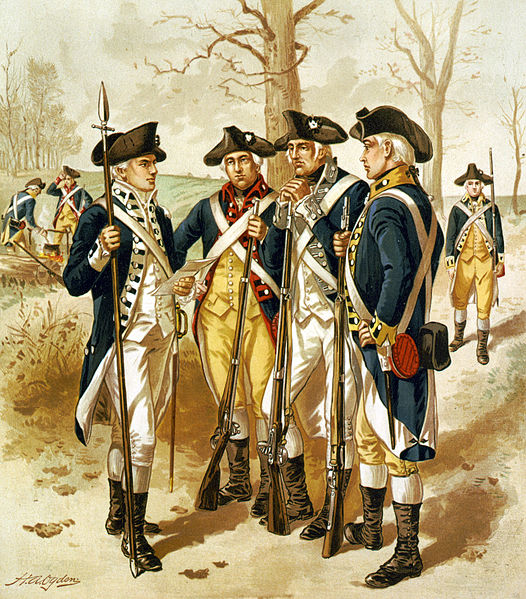 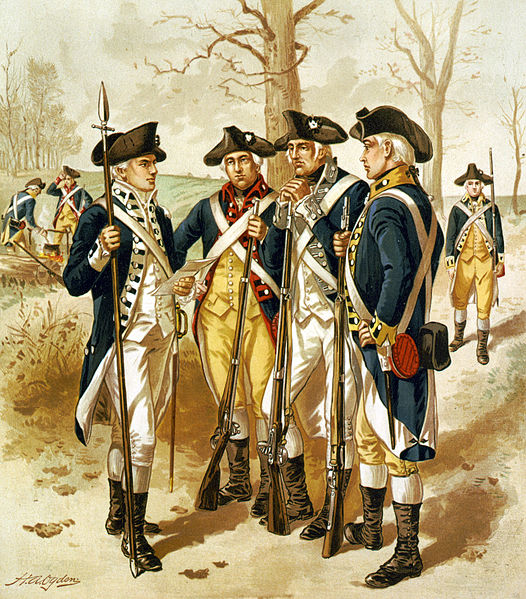 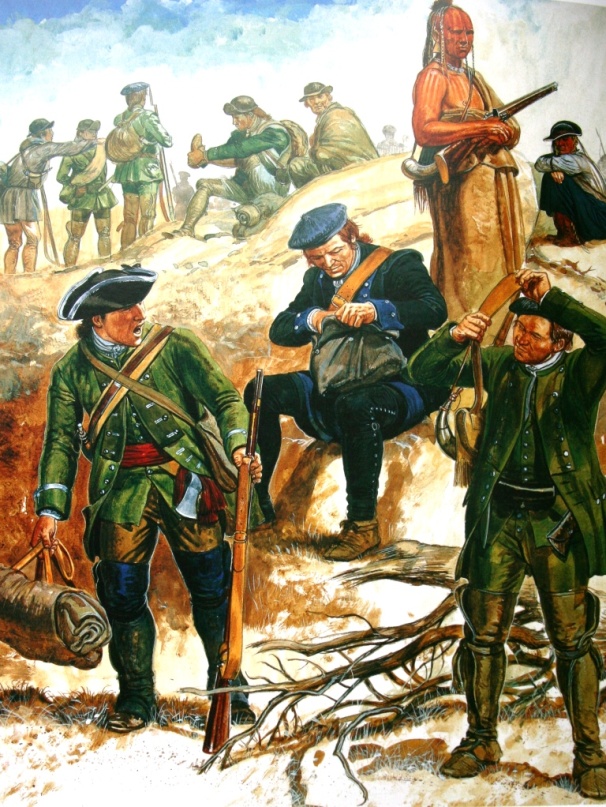 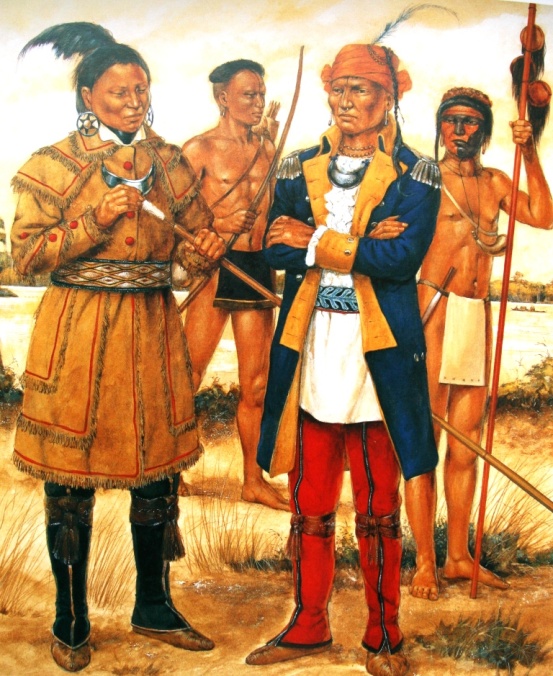 7 класс
22
История нового времени
Колониальная армия
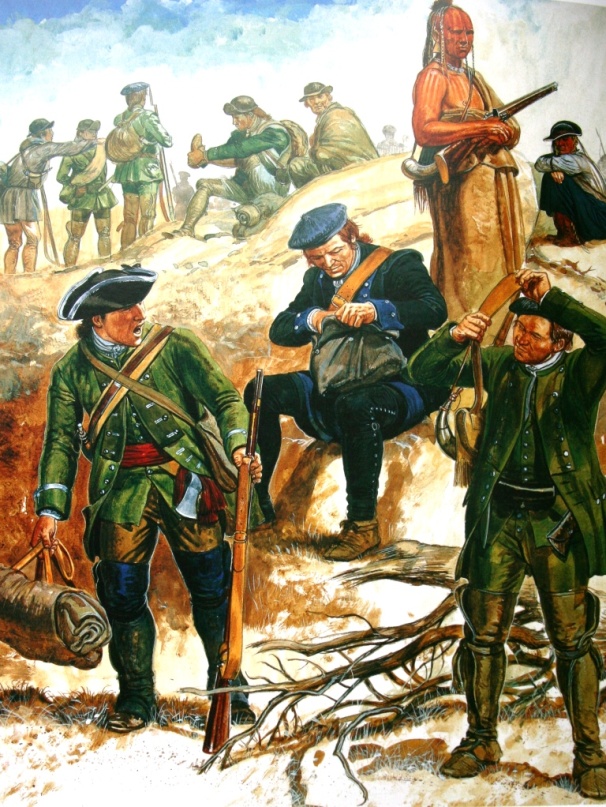 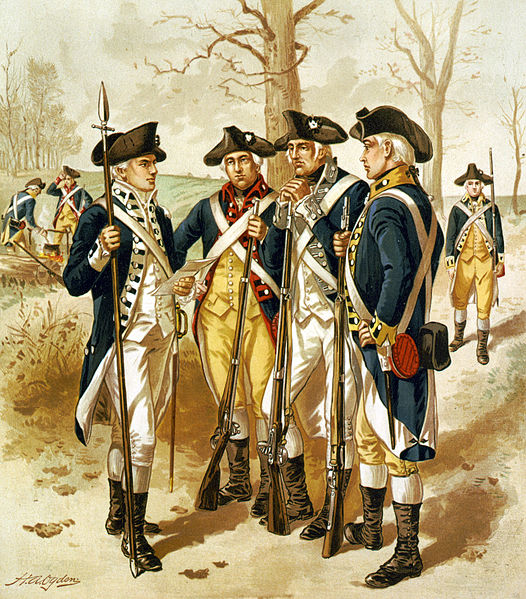 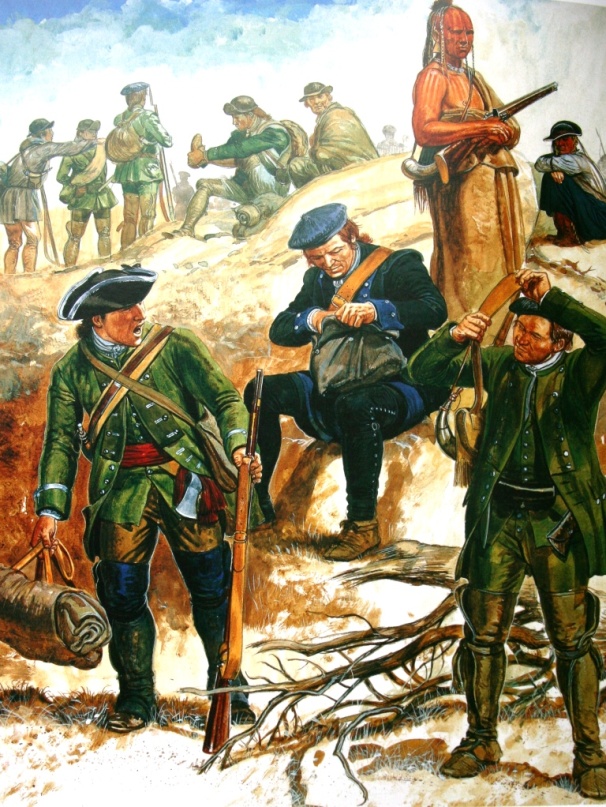 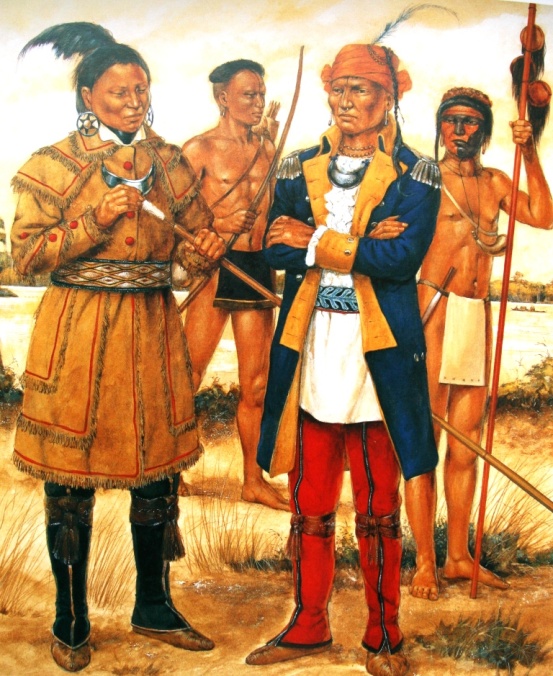 7 класс
23
История нового времени
Колониальная армия
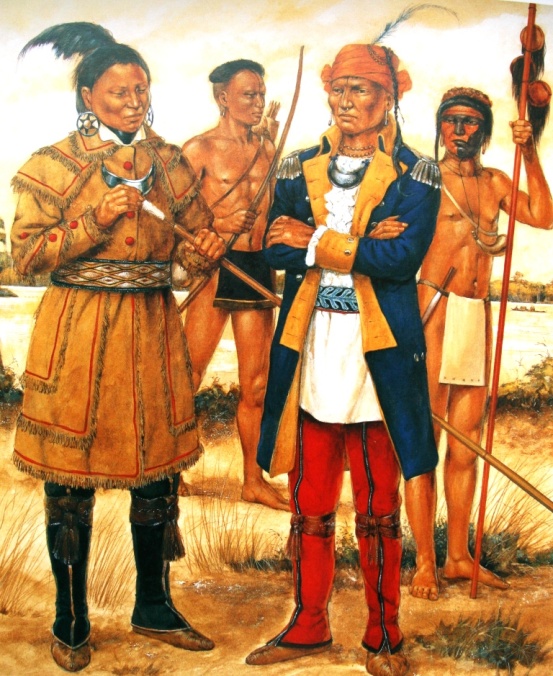 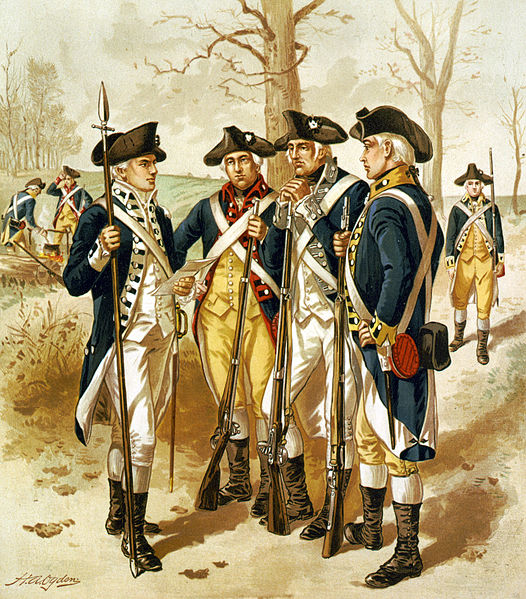 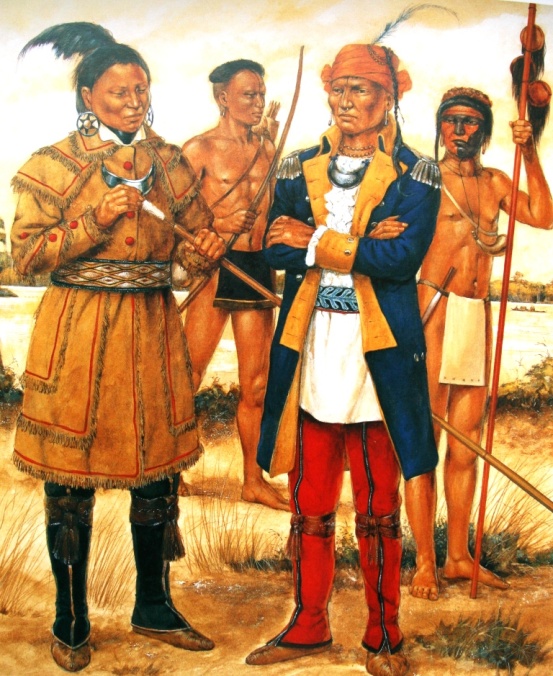 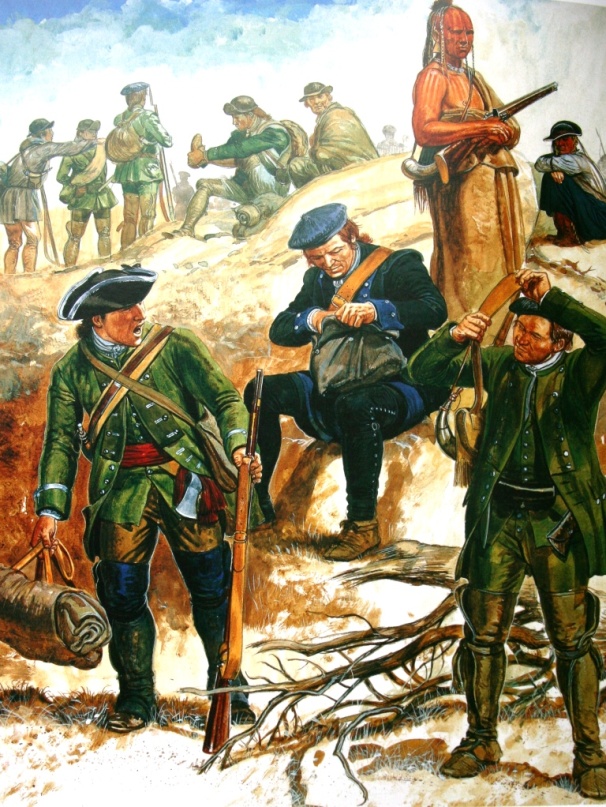 7 класс
24
История нового времени
Британская армия
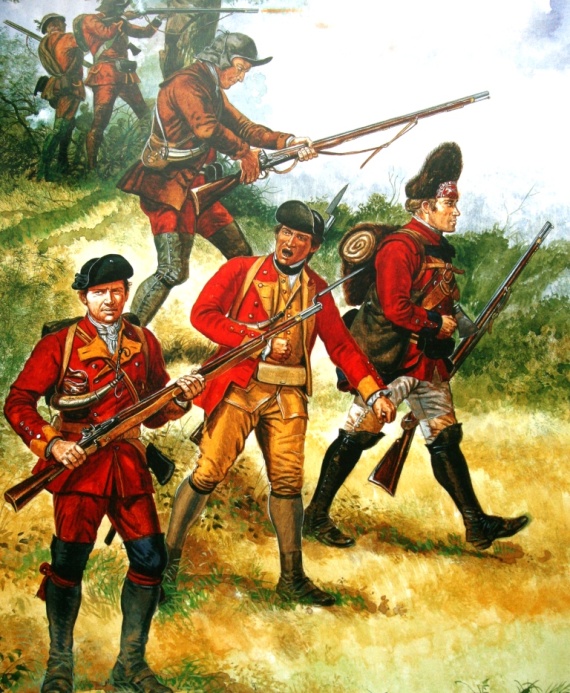 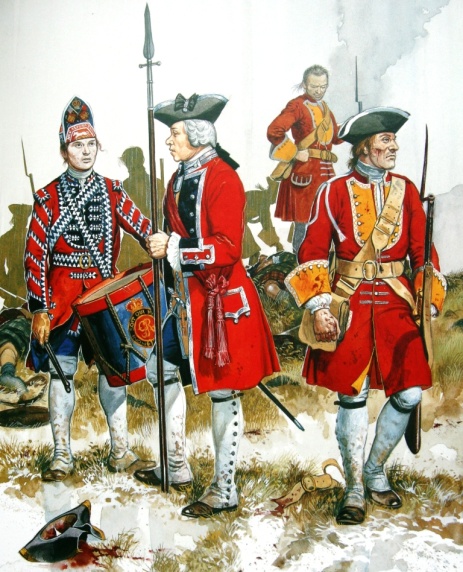 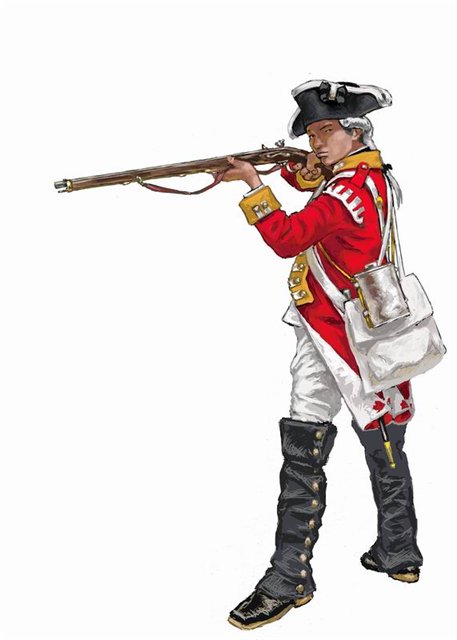 7 класс
25
История нового времени
Британская армия
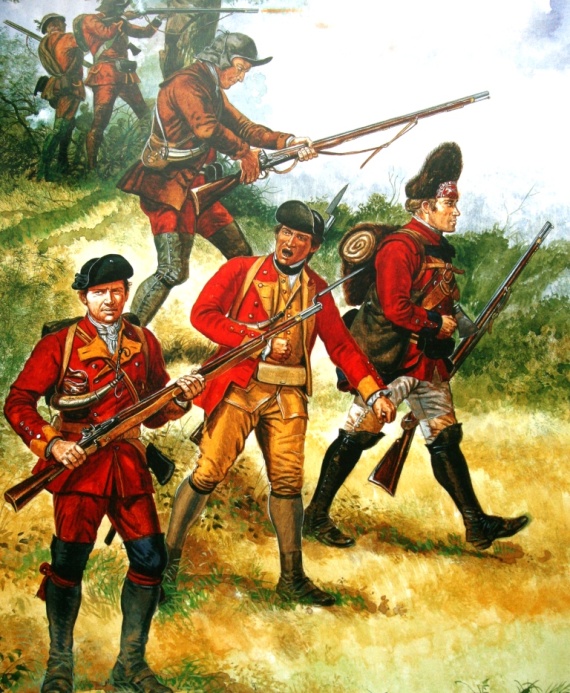 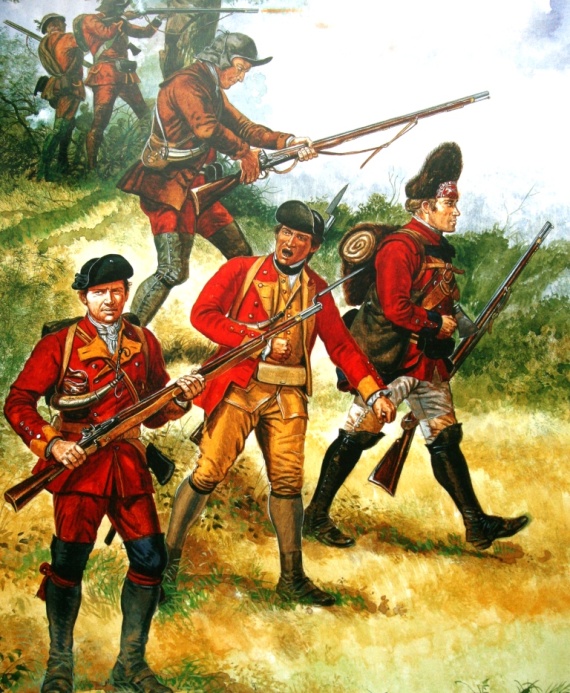 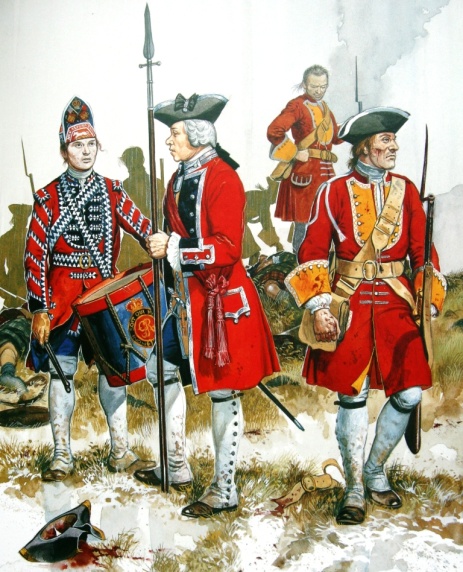 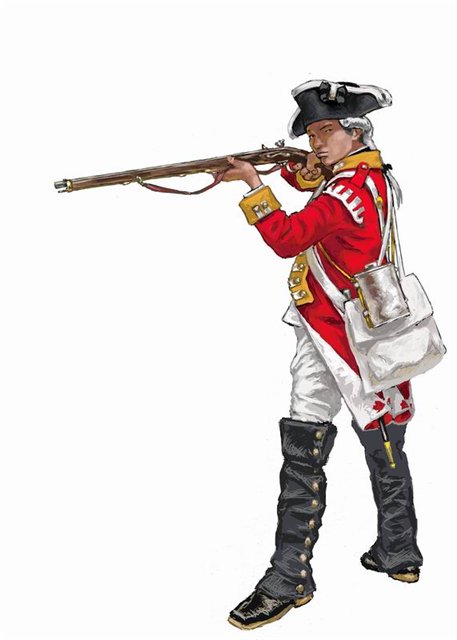 7 класс
26
История нового времени
Британская армия
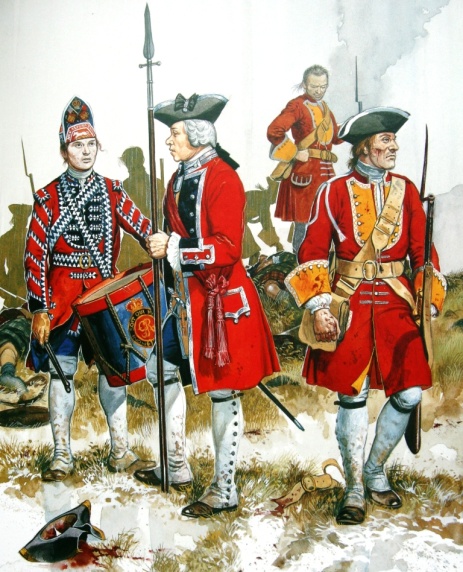 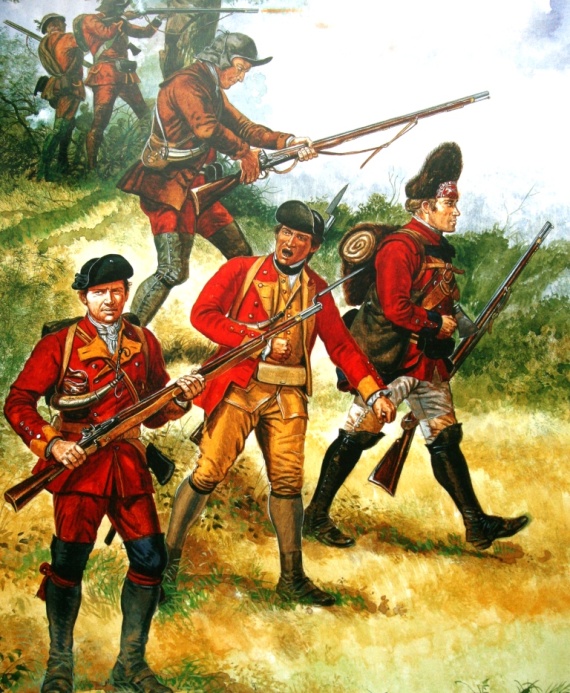 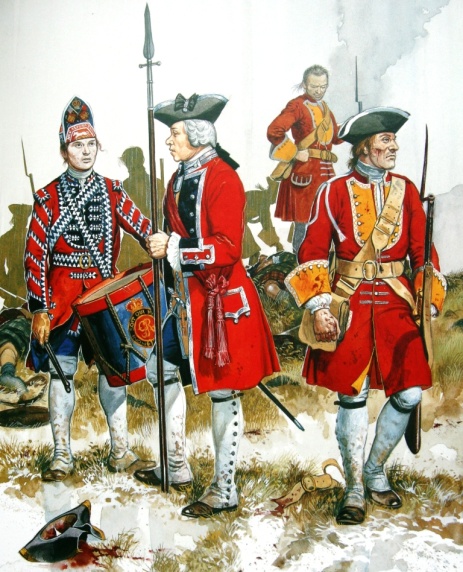 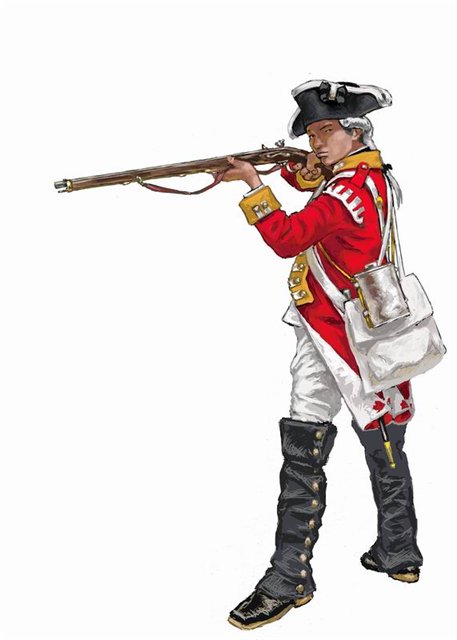 27
История нового времени
Британская армия
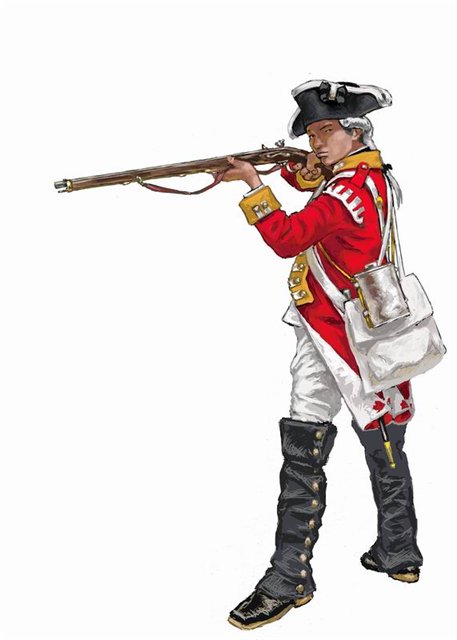 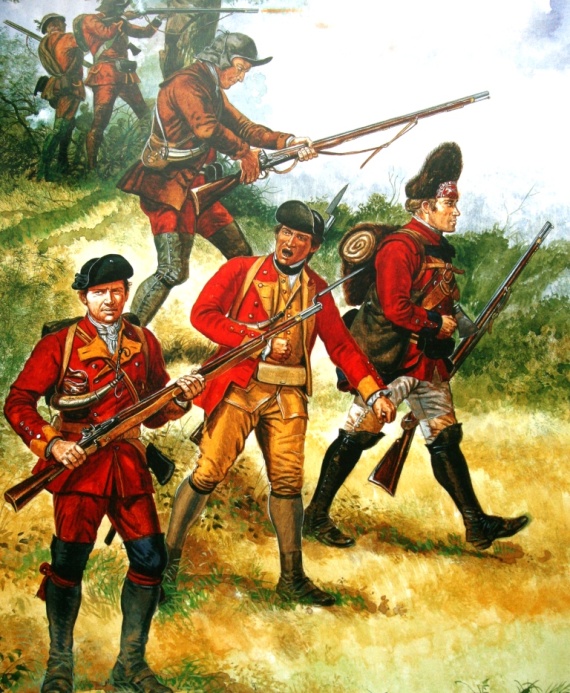 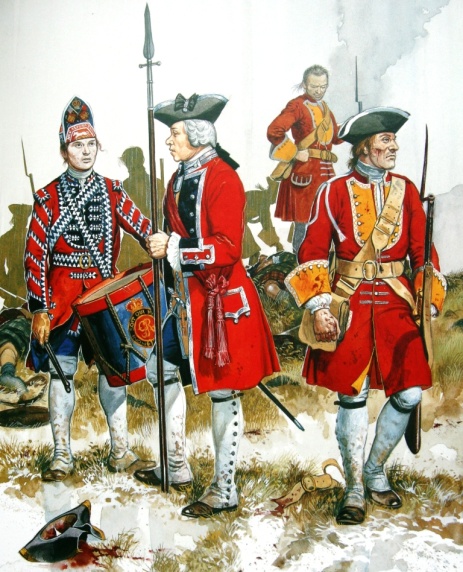 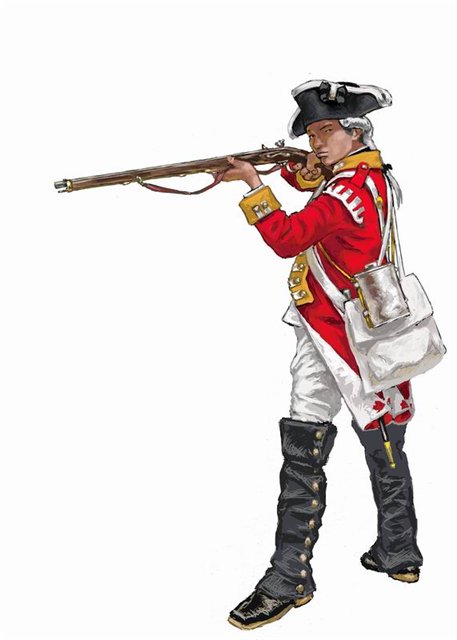 7 класс
28
История нового времени
Первые победы
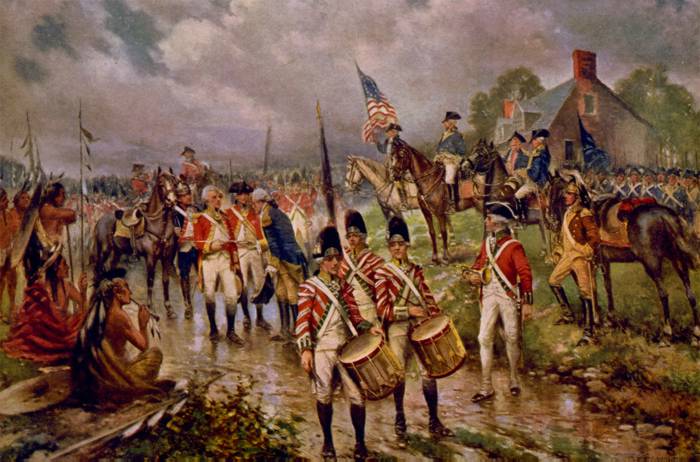 Победа армии Конгресса  под Саратогой. 1777 год
7 класс
29
История нового времени
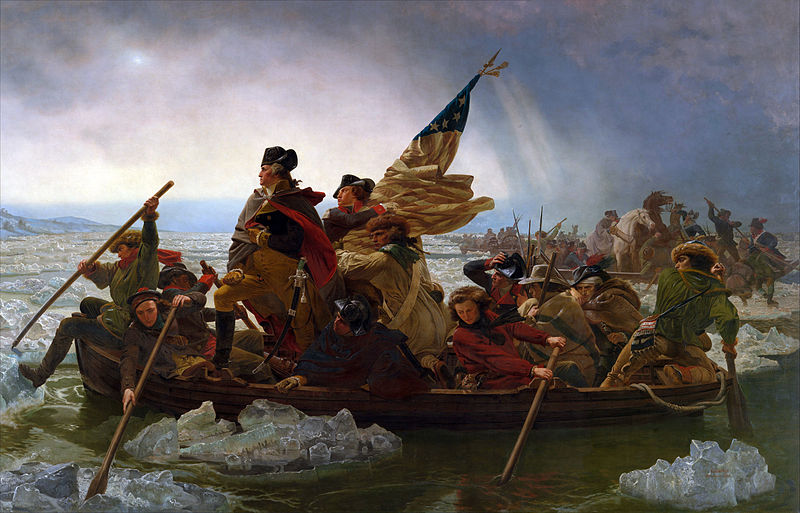 Вашингтон форсирует реку Дэлавер
7 класс
30
История нового времени
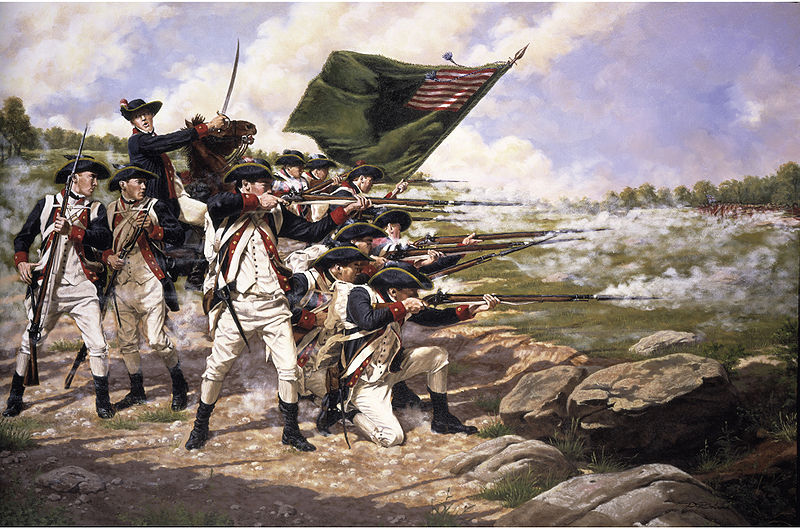 Битва за Лонг Айленд
7 класс
31
История нового времени
Окончание
 войны
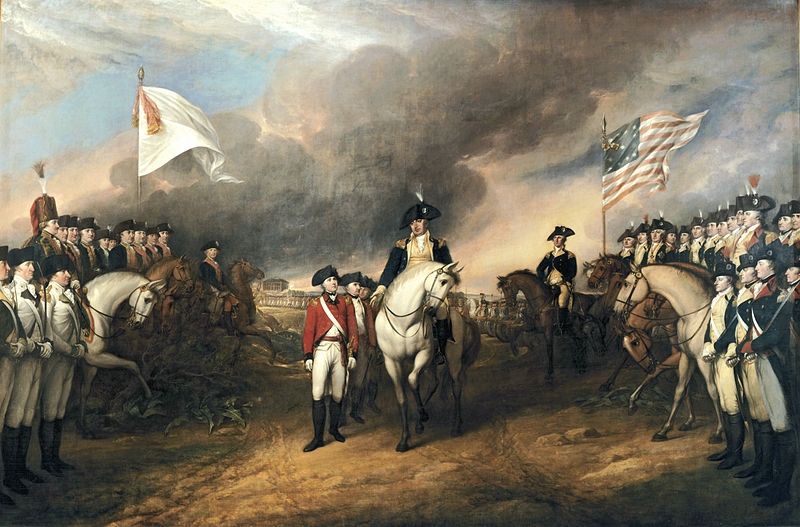 Капитуляция Корнуоллиса  под Йорктауном. 1781 год
32
История нового времени
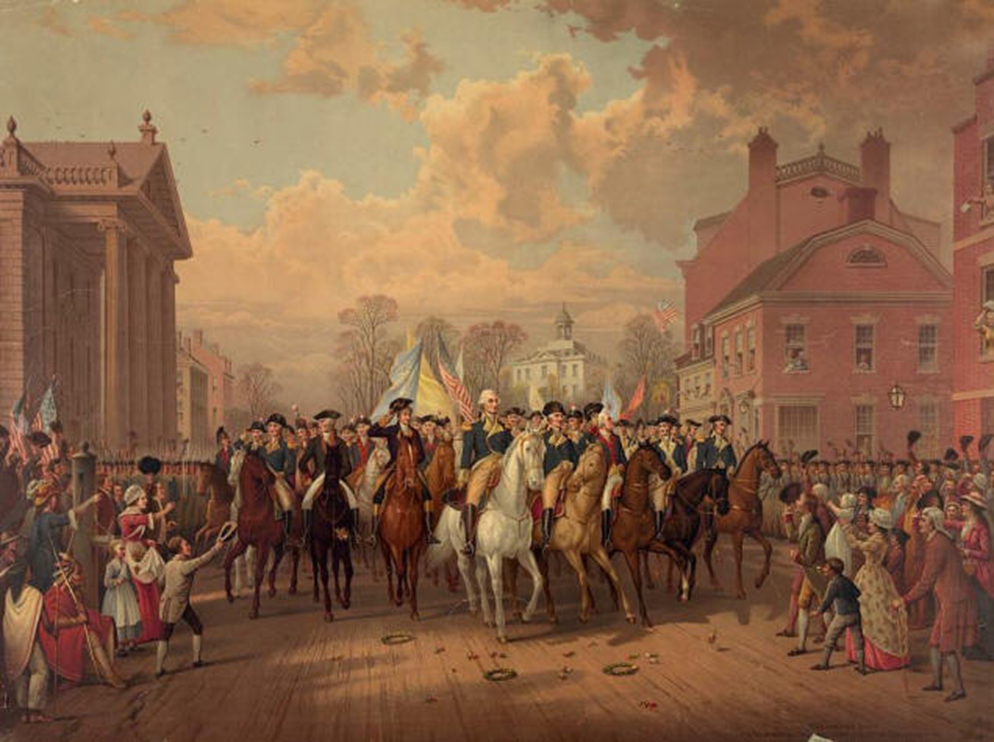 Освобождение войсками Вашингтона Нью - Йорка
7 класс
33
История нового времени
Версальский дворец
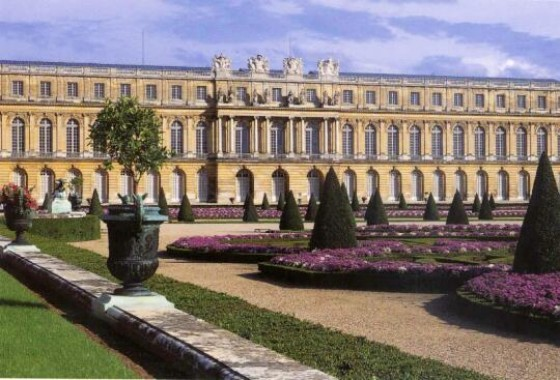 1783 год - 
 Версальский
 мирный договор
между США и Англией
Англия признает США суверенным государством
Англия отказывается от претензий к США в будущем
Англия обязывается вывести  свои войска и флот из США
Река Миссисипи признается свободной для граждан США и Англии
7 класс
34
История нового времени
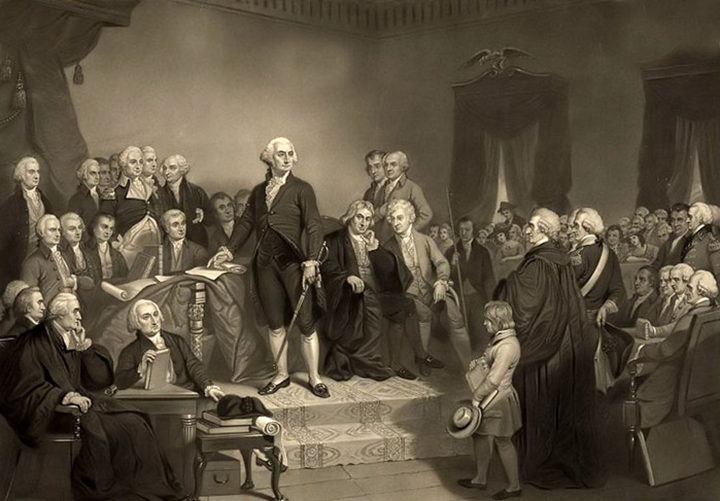 Джордж Вашингтон - первый Президент США.
Принятие присяги
7 класс
История нового времени
35
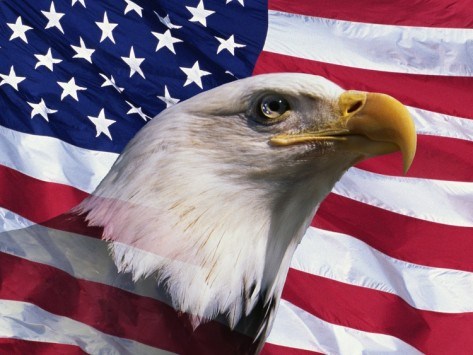 Система государственного устройства США
Законодательная власть           Исполнительная власть             Судебная власть
Право вето
Пожизненно
Конгресс
Президент
Верховный 
суд
Обжалование
Контроль
Палата 
представителей
Сенат
Назначение
Правительство
Выборы на 2 года
Коллегия выборщиков
Выборы на
 5 лет
Граждане США
7 класс
36
История нового времени
Резиденция Президента США
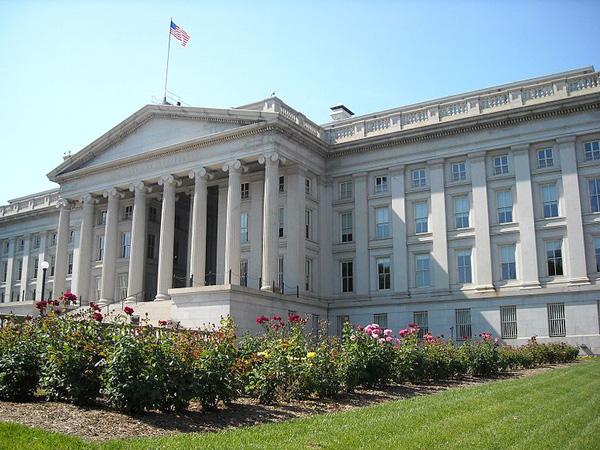 Здание Конгресса США
Верховный суд США
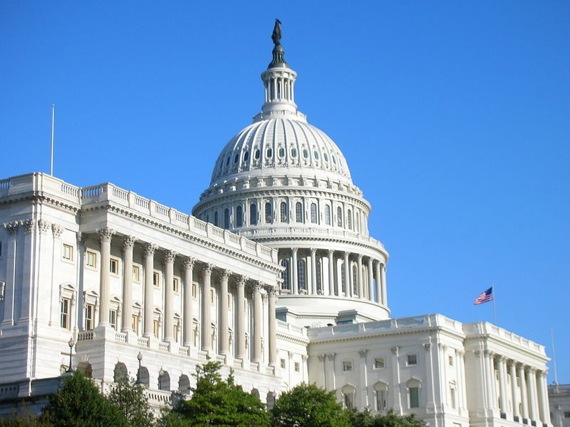 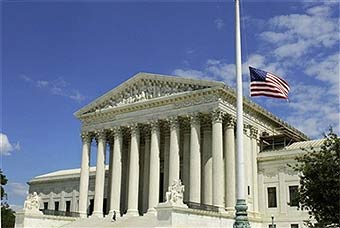 7 класс
37
История нового времени
Итоги Войны за независимость США
До войны
После войны
Отмена ограничений в промышленности и торговле
Колониальный гнет тормозил развитие капитализма
Владения англичан конфискованы и распроданы
Крупные поместья аристократов
Западные земли распродавались желающим
Запрет заселять западные территории
Все кабальные слуги стали свободными
Рабство белых
Рабство негров
Рабство уничтожено в северных штатах, сохранилось в южных
Власть в руках английских чиновников и аристократов
Власть в руках буржуазии и плантаторов
38
История нового времени
Подумай! Какие идеи просветителей 
нашли отражение в государственном устройстве США?
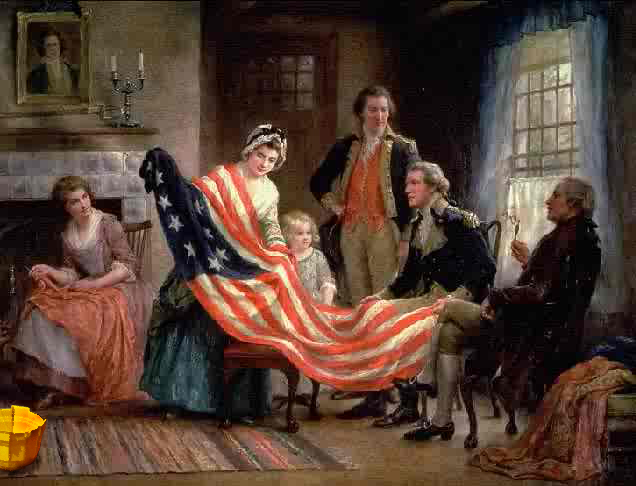 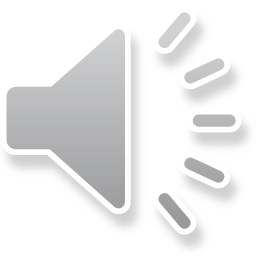 1787 год - принятие Конституции США
7 класс
39
История нового времени
Проверь себя!
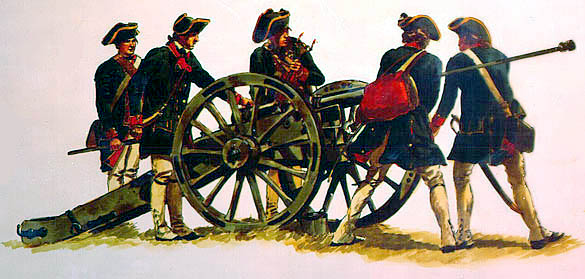 7 класс
40
История нового времени
Войну за независимость
 в США принято называть:
Патриотическая
война
Колониальная война
Американская революционная война
7 класс
41
История нового времени
В чем состояли 
ограничения для колонистов со стороны Англии?
Запрет селиться за Аллеганскими горами
Гербовый 
сбор
Ограничения в развитии мануфактурного производства
Преследования пуритан со стороны британских властей
Запрет общения с местным индейским населением
7 класс
История нового времени
42
Руководитель Добровольческой армии США:
Корнуоллис
Джефферсон
Вашингтон
7 класс
43
История нового времени
Активными участниками
 войны за независимость США были:
Вашингтон
Лафайет
Робеспьер
Кромвель
Вольтер
Франклин
7 класс
44
История нового времени
В каком году США и Великобритания подписали мирный договор?
1788
1790
1783
7 класс
45
История нового времени
Словарь терминов
Континентальный конгресс -  собрания делегатов 13 английских колоний в Северной  Америке накануне и в период Войны за независимость; 1-й в сентябре -октябре 1774, 2-й в мае 1775 - марте 1781. 2-й конгресс фактически осуществлял законодательную и исполнительную власть .

Декларация независимости США - исторический документ, в котором британские колонии в Северной Америке объявили независимость от Великобритании, принят единогласно Вторым Континентальным конгрессом 4 июля 1776 года в Филадельфии, штат Пенсильвания.

Конституция - основной закон США, имеющий высшую юридическую силу. Конституция США была принята 17 сентября 1787 года на Конституционном Конвенте в Филадельфии и впоследствии ратифицирована всеми тринадцатью существовавшими тогда американскими штатами. Считается первой в мире конституцией в современном понимании. Состоит из семи статей, за время действия Конституции были приняты двадцать семь поправок, которые являются её неотъемлемой частью.

Патриоты - жители Североамериканских колоний, воевавшие против Англии.
Лоялисты - жители Североамериканских колоний, сторонники власти английского короля.
46
История нового времени
Текст гимна США
O! say can you see by the dawn's early light,What so proudly we hailed at the twilight's last gleaming,Whose broad stripes and bright stars through the perilous fight,O'er the ramparts we watched, were so gallantly streaming.And the rockets' red glare, the bombs bursting in air,Gave proof through the night that our flag was still there;O! say does that star-spangled banner yet wave,O'er the land of the free and the home of the brave?On the shore, dimly seen through the mists of the deep,Where the foe's haughty host in dread silence reposes,What is that which the breeze, o'er the towering steep,As it fitfully blows, half conceals, half discloses?Now it catches the gleam of the morning's first beam,In full glory reflected now shines in the stream:'Tis the star-spangled banner, O! long may it waveO'er the land of the free and the home of the brave.And where is that band who so vauntingly sworeThat the havoc of war and the battle's confusion,A home and a country should leave us no more!Their blood has washed out their foul footsteps' pollution.No refuge could save the hireling and slaveFrom the terror of flight, or the gloom of the grave:And the star-spangled banner in triumph doth waveO'er the land of the free and the home of the brave.O! thus be it ever, when freemen shall standBetween their loved home and the war's desolation!Blest with victory and peace, may the heav'n rescued landPraise the Power that hath made and preserved us a nation.Then conquer we must, when our cause it is just,And this be our motto: "In God is our trust."And the star-spangled banner in triumph shall waveO'er the land of the free and the home of the brave!
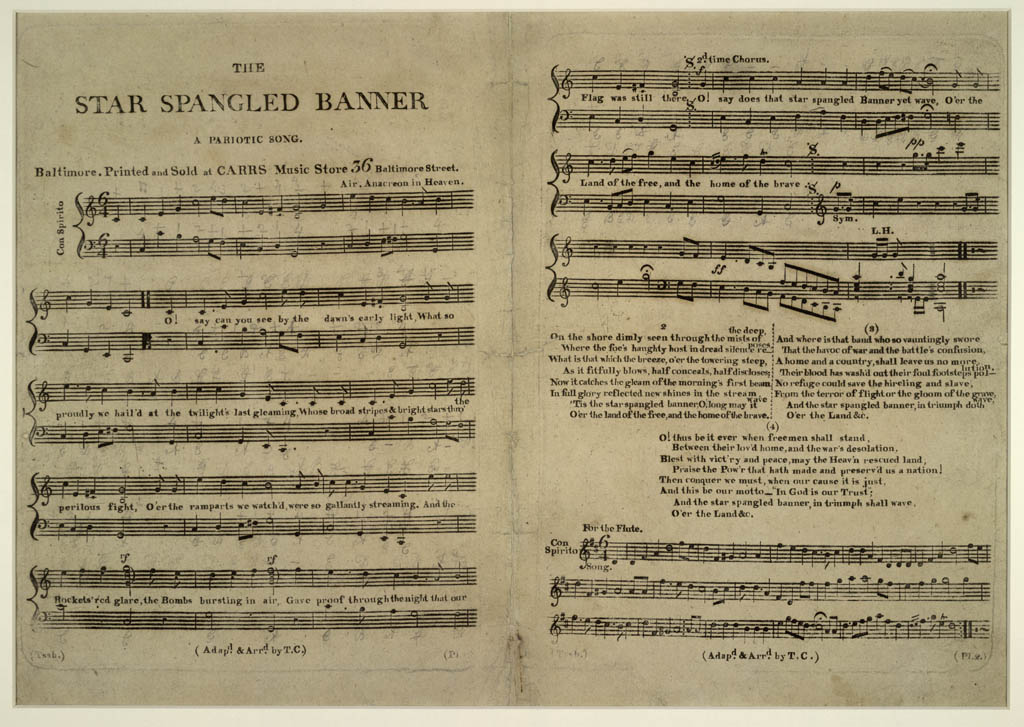 7 класс
47
История нового времени
Дополнительно!
Дон Трояни ( Don Troiani, 16 июня 1949 года) известный американский баталист, полотна которого посвящены военной истории США, преимущественно эпохе Американской революции и Гражданской войны.
Американский художник и коллекционер Дон Трояни по праву считается одним из лучших баталистов мира. Перед тем как создать очередную картину, он собирает и анализирует тематические исторические материалы, консультируется с историками, фотографирует место, где происходило то событие, которое он хочет воссоздать. Причём снимок делается, как правило, в годовщину этого сражения, и более того, в тот же час. Затем Трояни создаёт в своём дворе из множества моделей макет сражения. Каждая модель естественно соответствует своему прототипу. Далее макет фотографируются со всех ракурсов, художник тщательно просматривает полученные снимки и, выбрав лучший, начинает с него рисовать. В среднем, таким образом, у него получается 4 картины в год
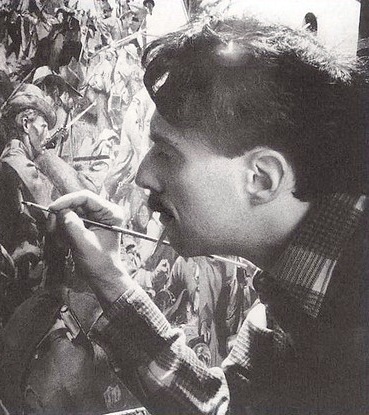 http://www.historicalartprints.com/
7 класс
48
История нового времени
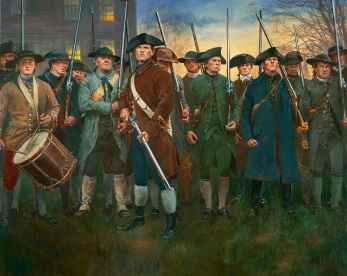 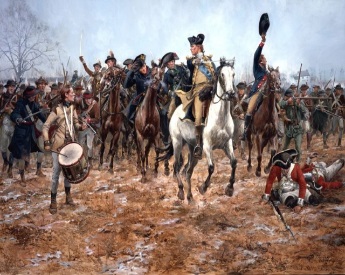 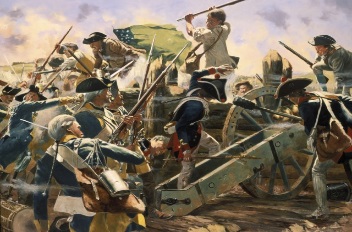 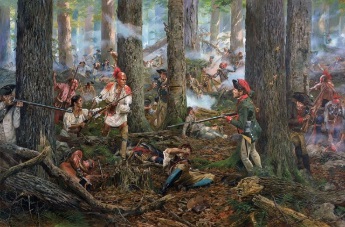 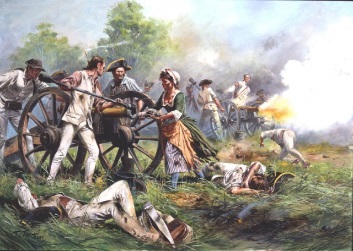 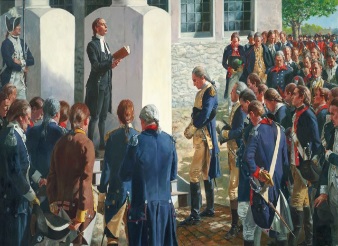 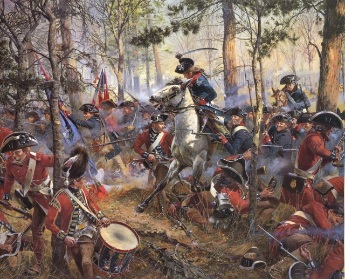 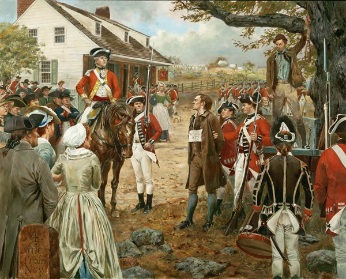 7 класс
49
История нового времени
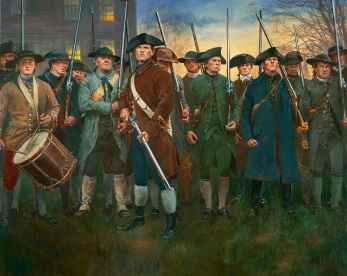 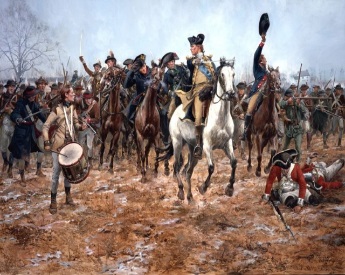 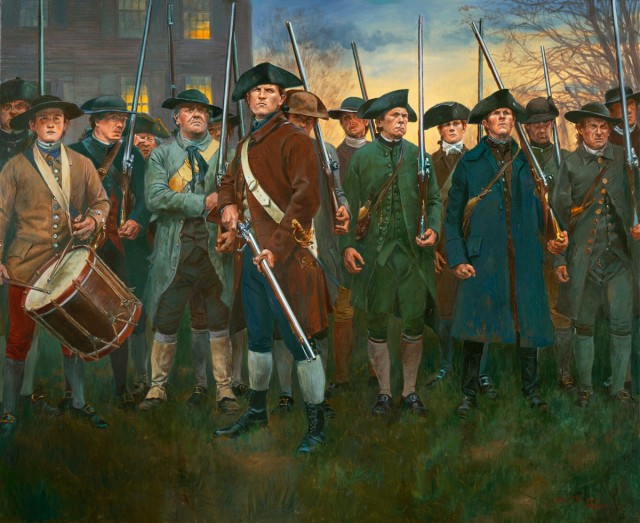 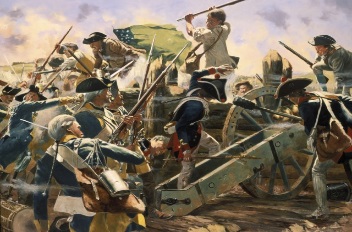 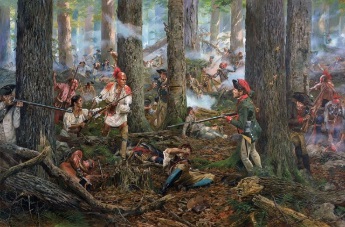 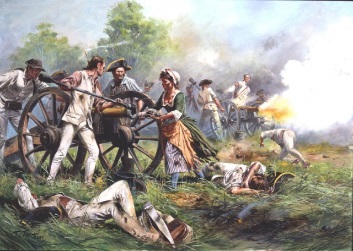 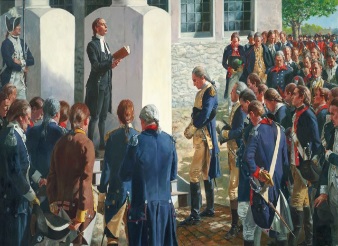 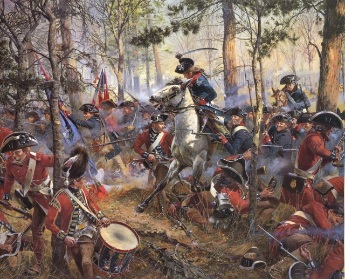 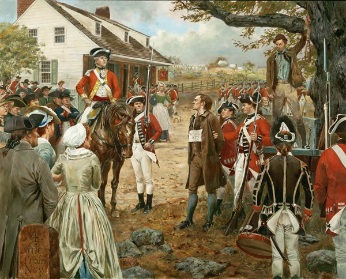 Lexington Common - 19th of April 1775
50
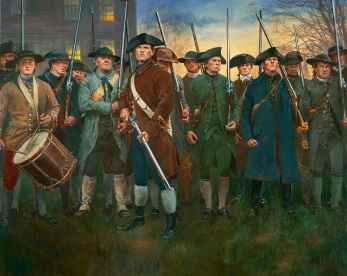 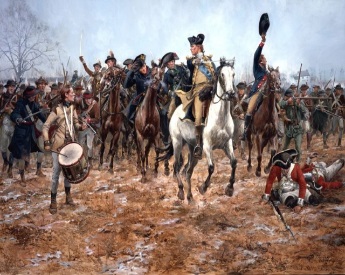 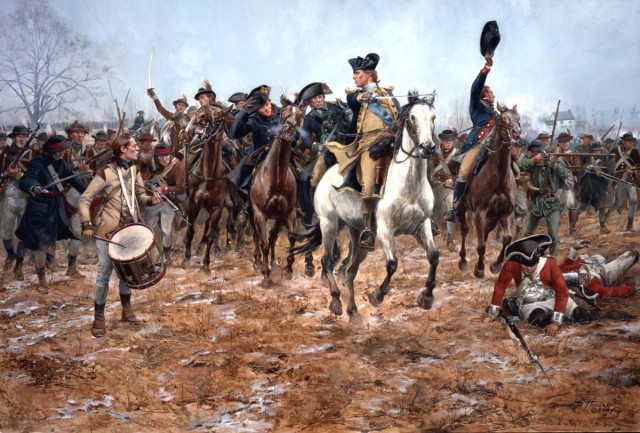 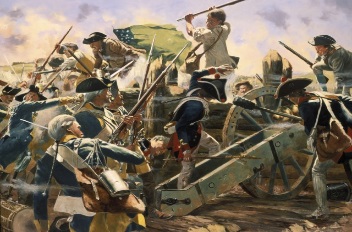 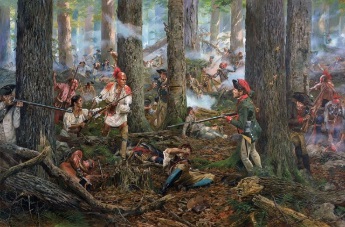 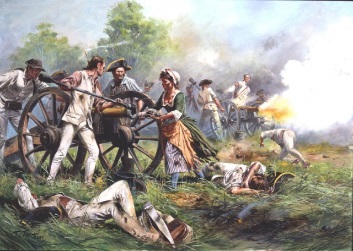 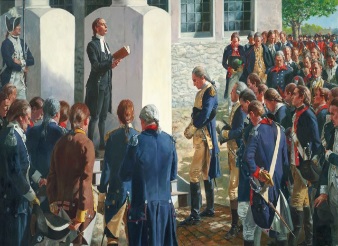 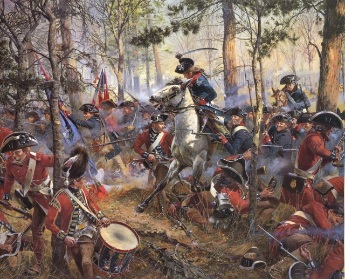 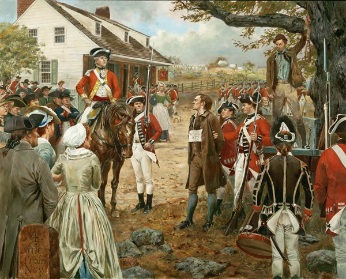 George Washington at the Battle of Princeton
 1777 - January 3, 1777
51
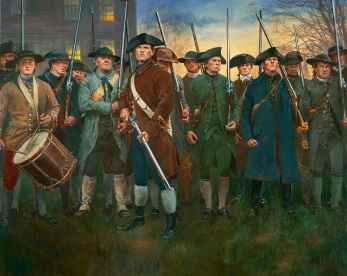 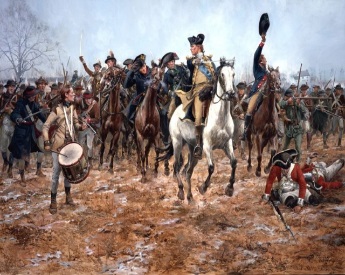 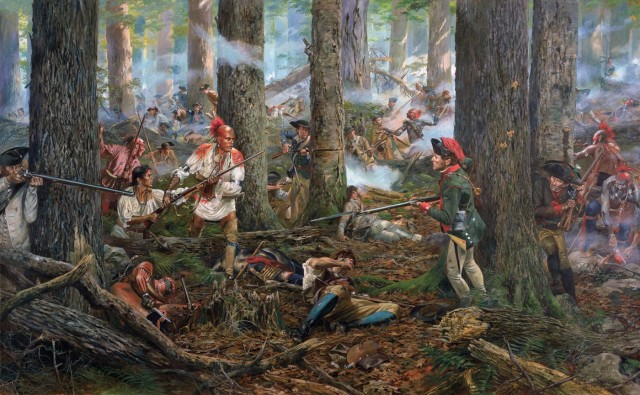 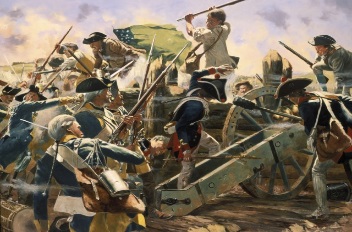 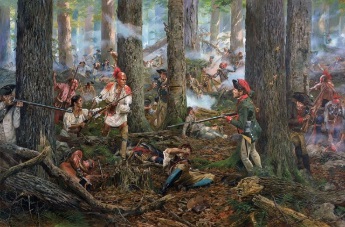 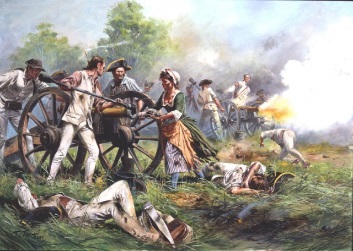 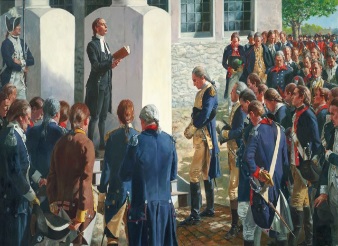 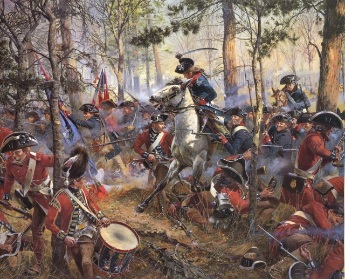 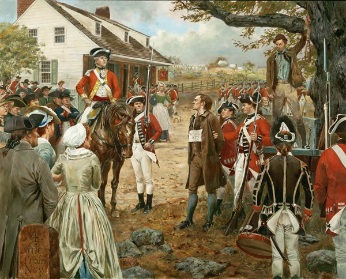 The Oneidas at the Battle of Oriskany - August 6, 1777
52
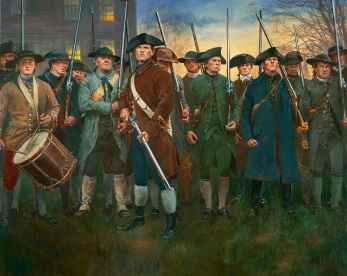 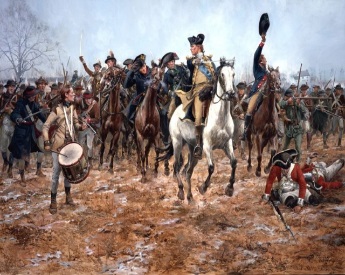 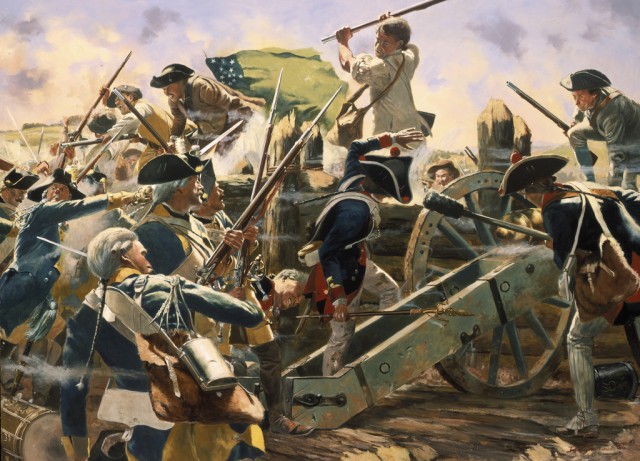 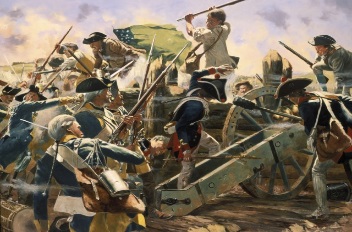 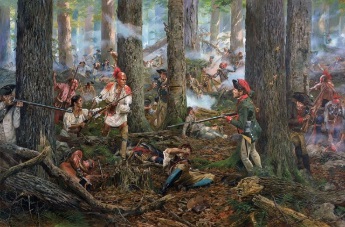 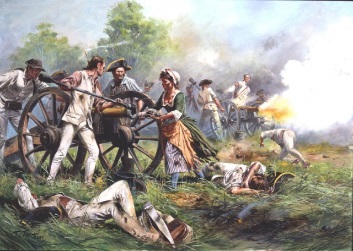 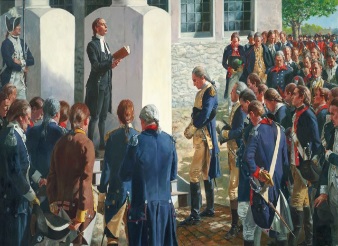 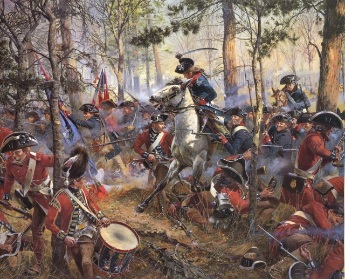 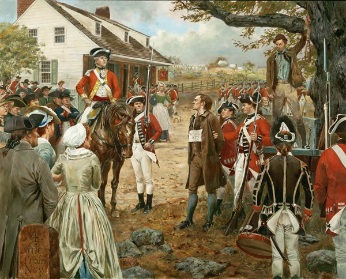 The Battle of Bennington - August 17, 1777
53
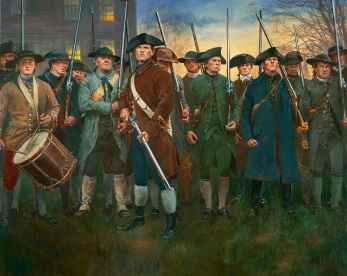 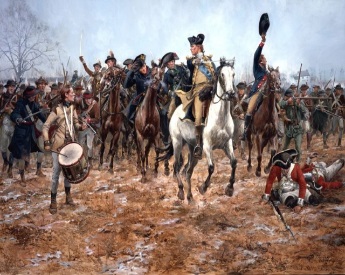 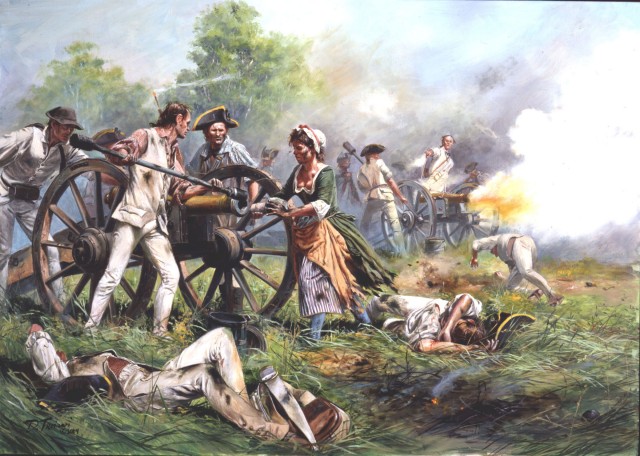 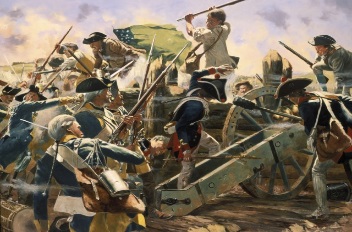 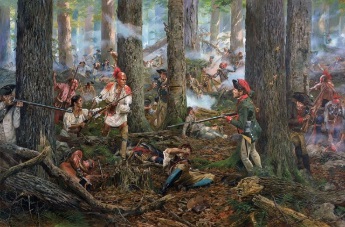 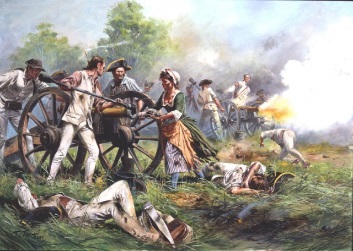 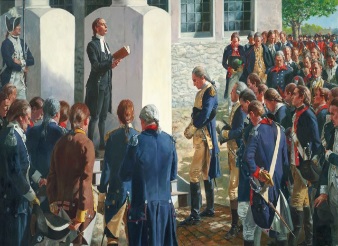 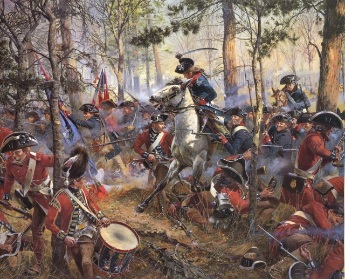 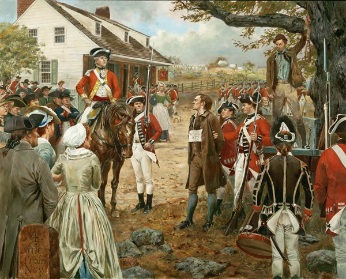 Molly Pitcher - Battle of Monmouth 1778 - June 28, 1778
54
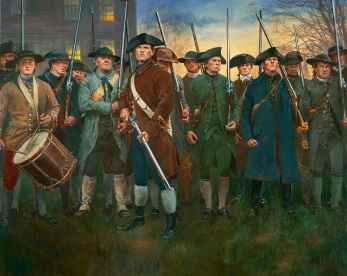 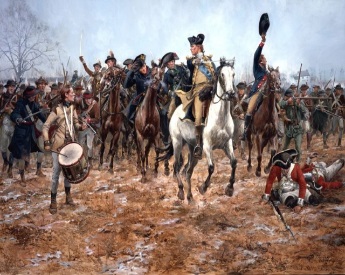 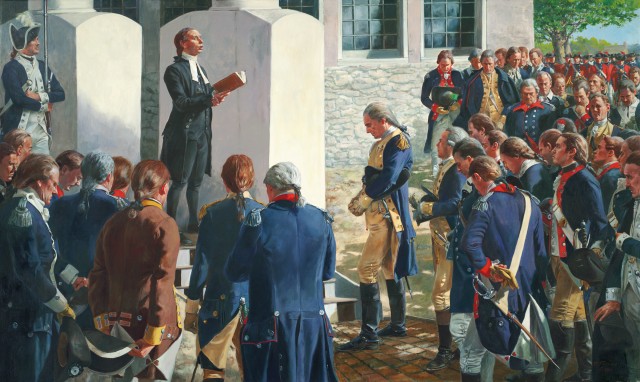 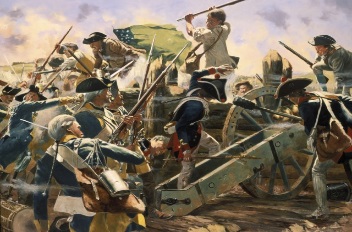 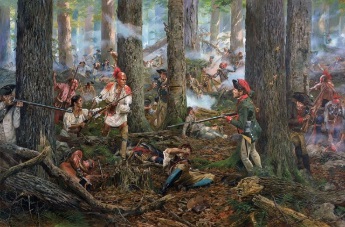 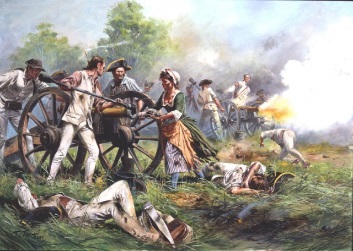 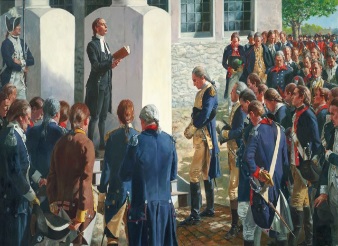 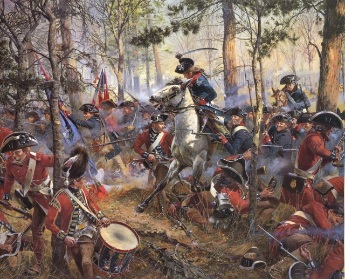 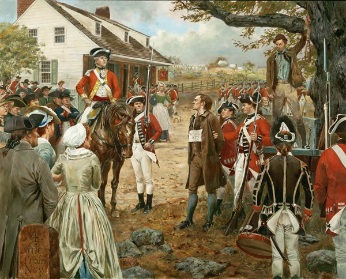 A Prayer at Thanksgiving - April 19, 1783
55
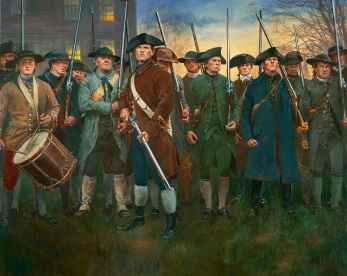 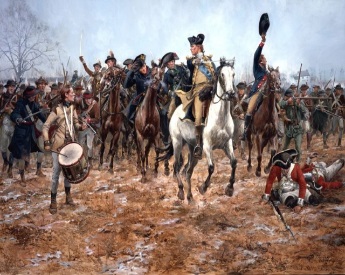 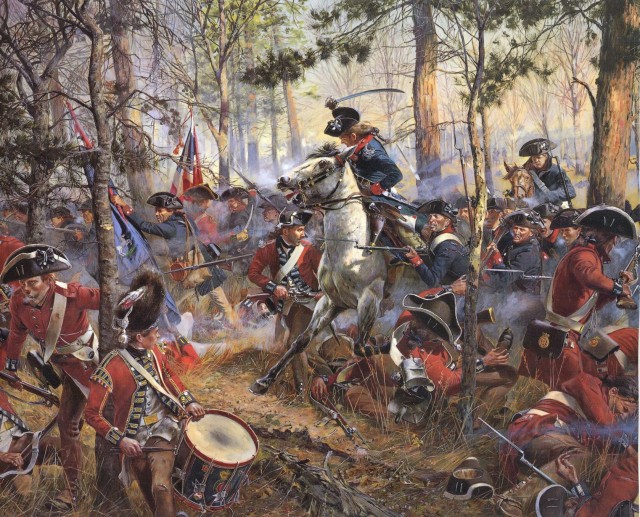 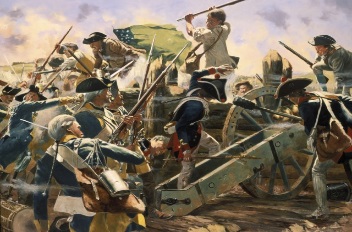 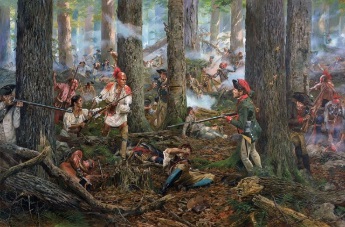 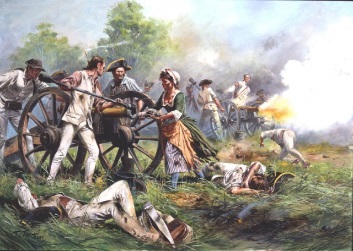 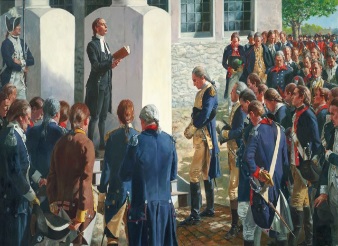 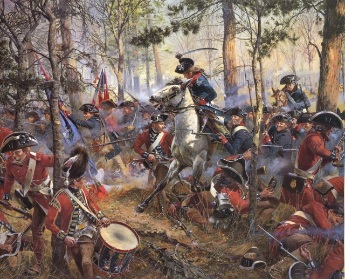 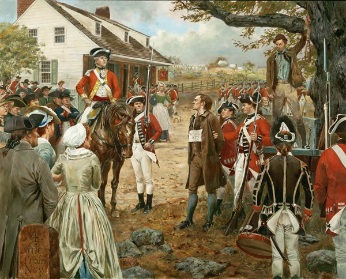 Battle Of Cowpens January 17, 1781
56
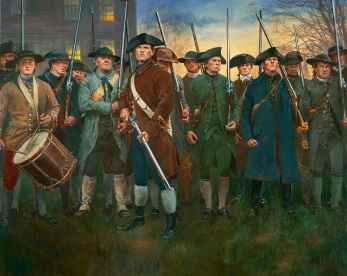 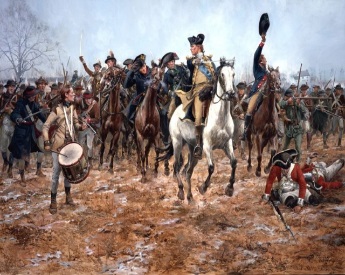 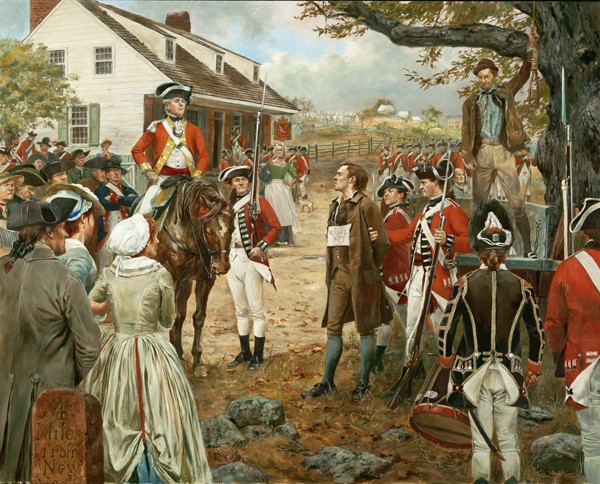 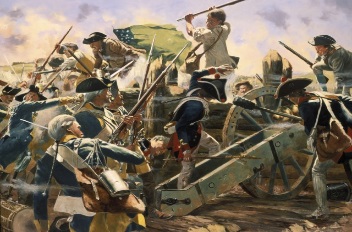 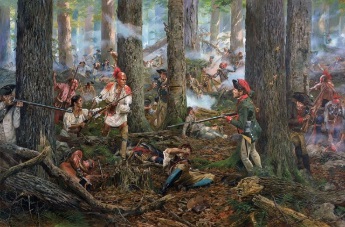 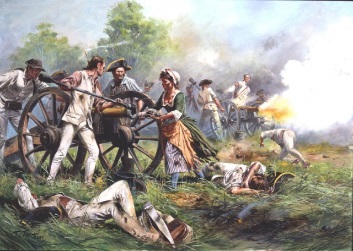 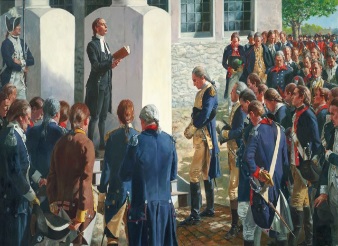 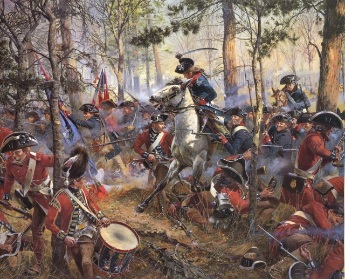 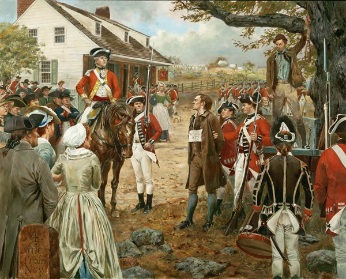 Nathan Hale - September 22, 1776
57
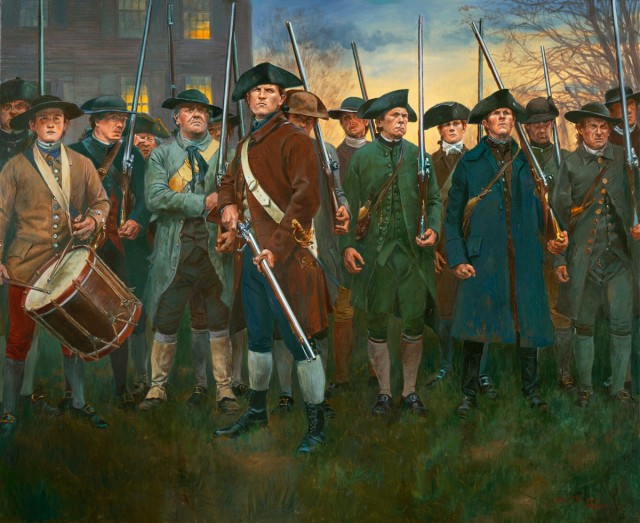 Задание для самоподготовки:
Составьте рассказ от имени участника событий 1775 – 1783 гг., используя материал учебника, слайды презентации и картины художника Д.Трояни.
7 класс
7 класс
58
История нового времени
Электронные ресурсы:
1.http://www.mountvernon.org/educational-resources/encyclopedia/lafayette-valleyforge - Лафайет
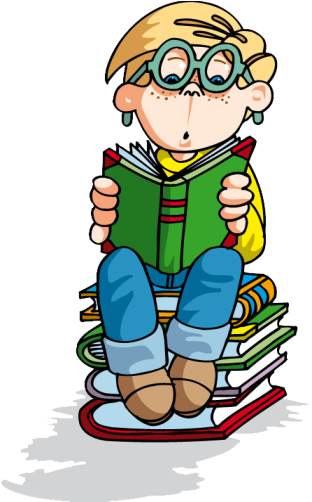 2.http://ru.wikipedia.org/wiki/ - Франклин
3.http://ru.wikipedia.org/wiki/ - Википедия
4.http://www.goodwinwhite.com/ - историческая реконструкция событий
5.http://prousa.ru/new_york_history - история США
6.http://images.yandex.ru/
- иллюстрации
7.http://www.americansights.ru/america-is/american-hymn - гимн США
7 класс
59
История нового времени